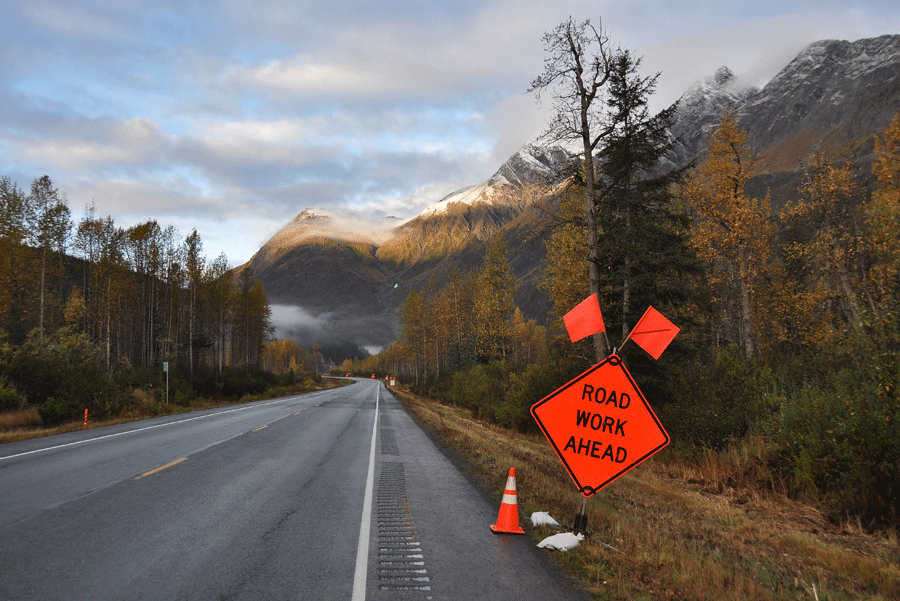 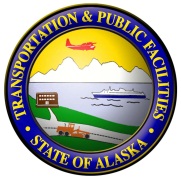 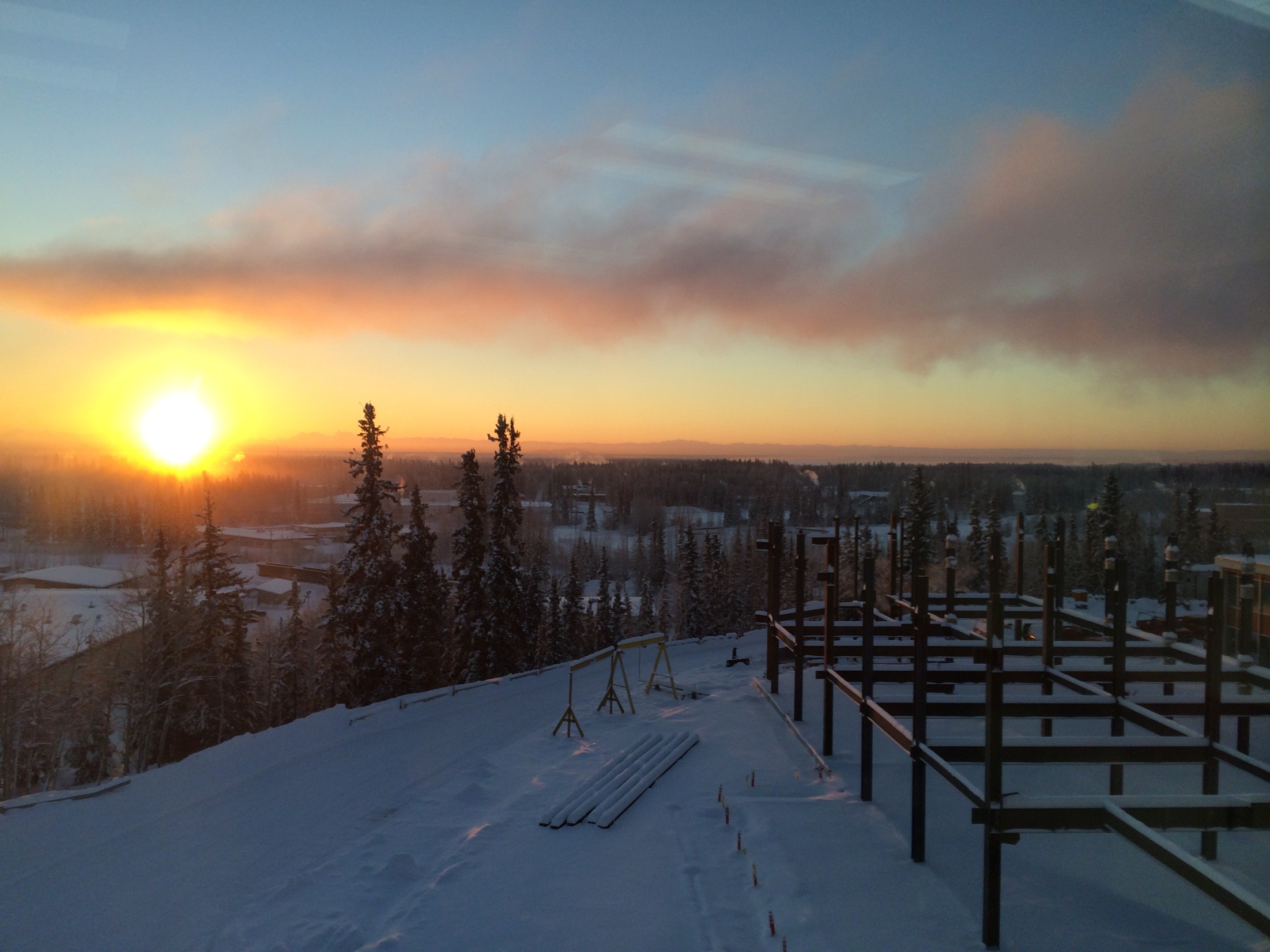 Sunset over the new UAF engineering building
Photo courtesy Ann Ringstad
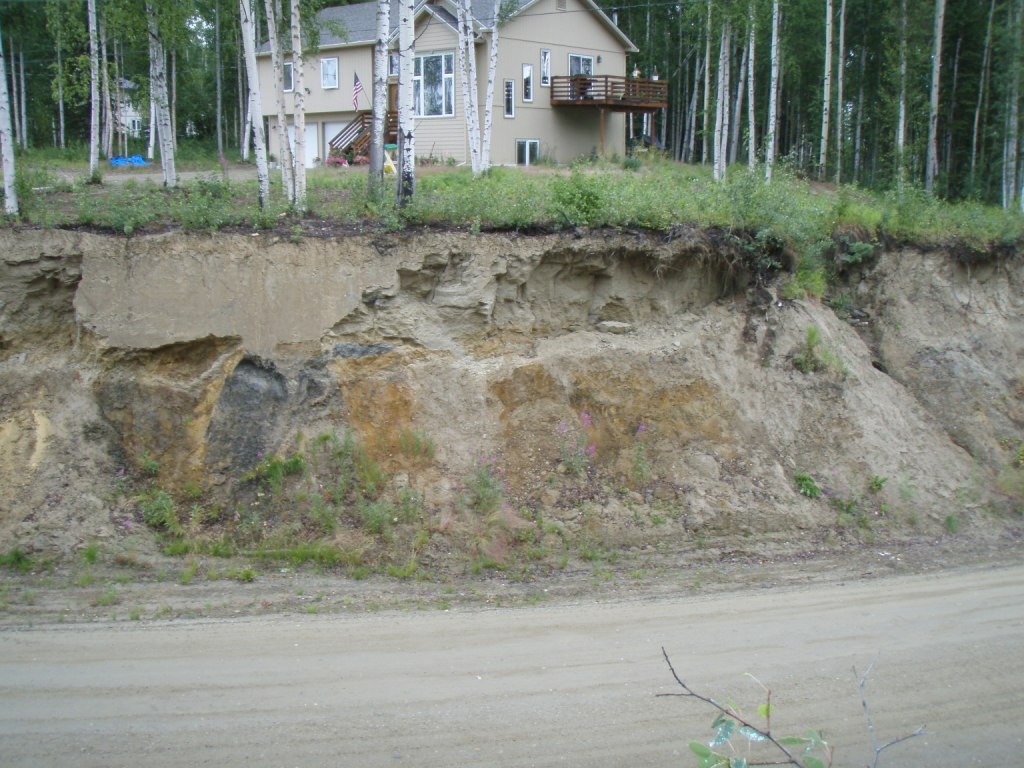 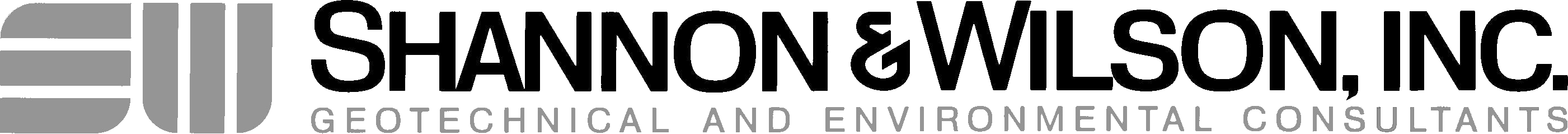 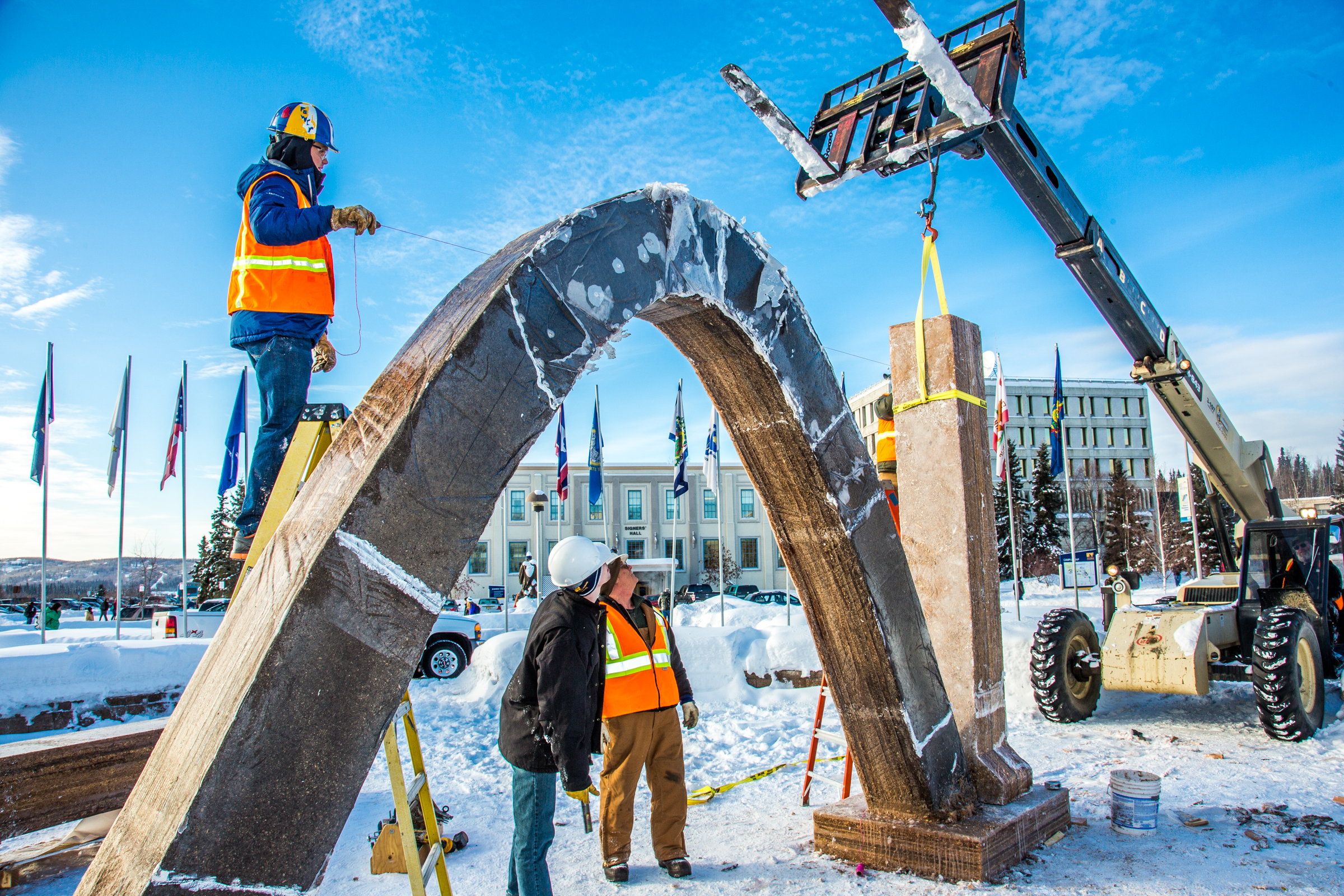 Engineering students and volunteers from GHEMM Company raise the 2013 ice arch
UAF Photo by Todd Paris
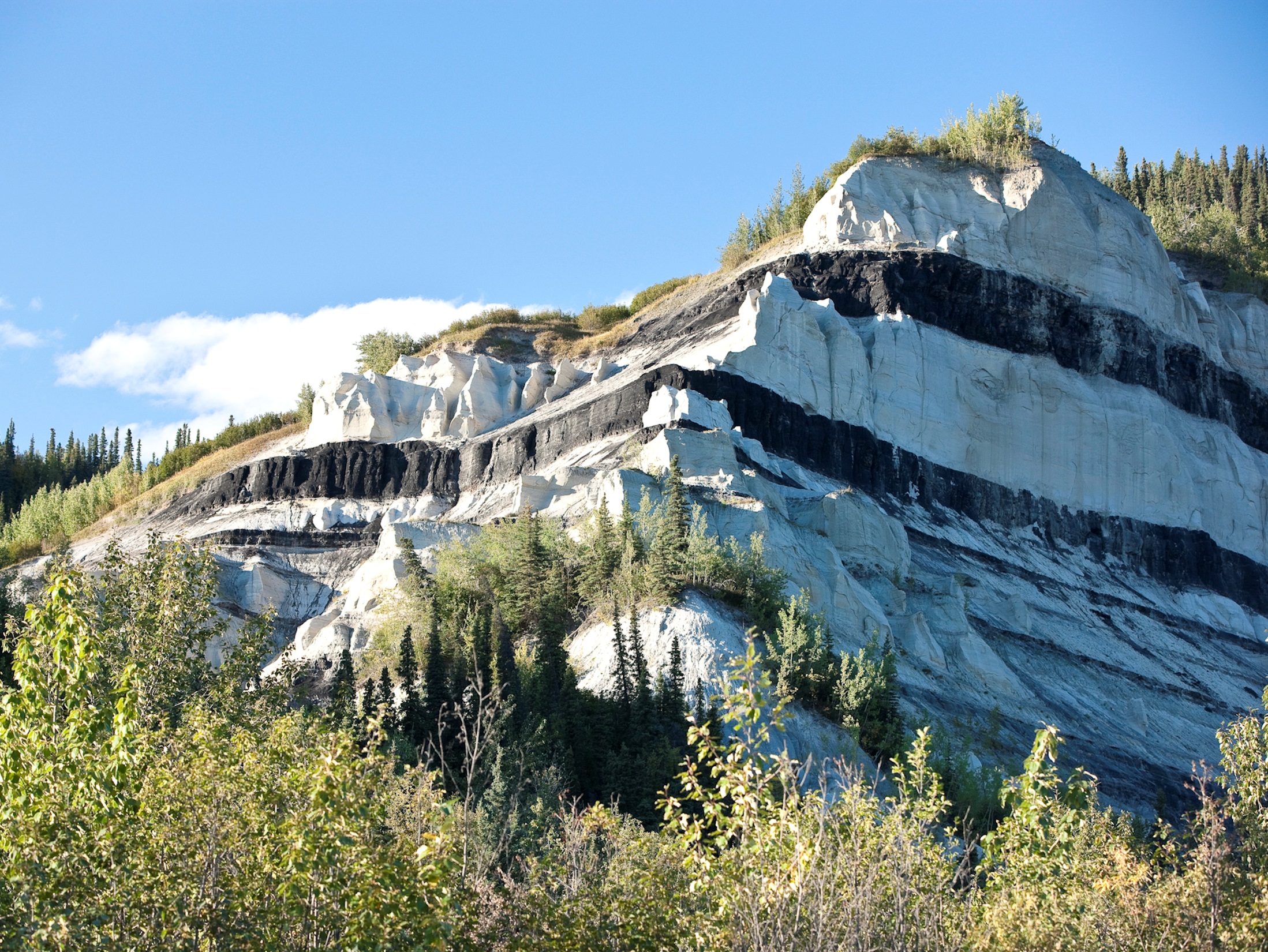 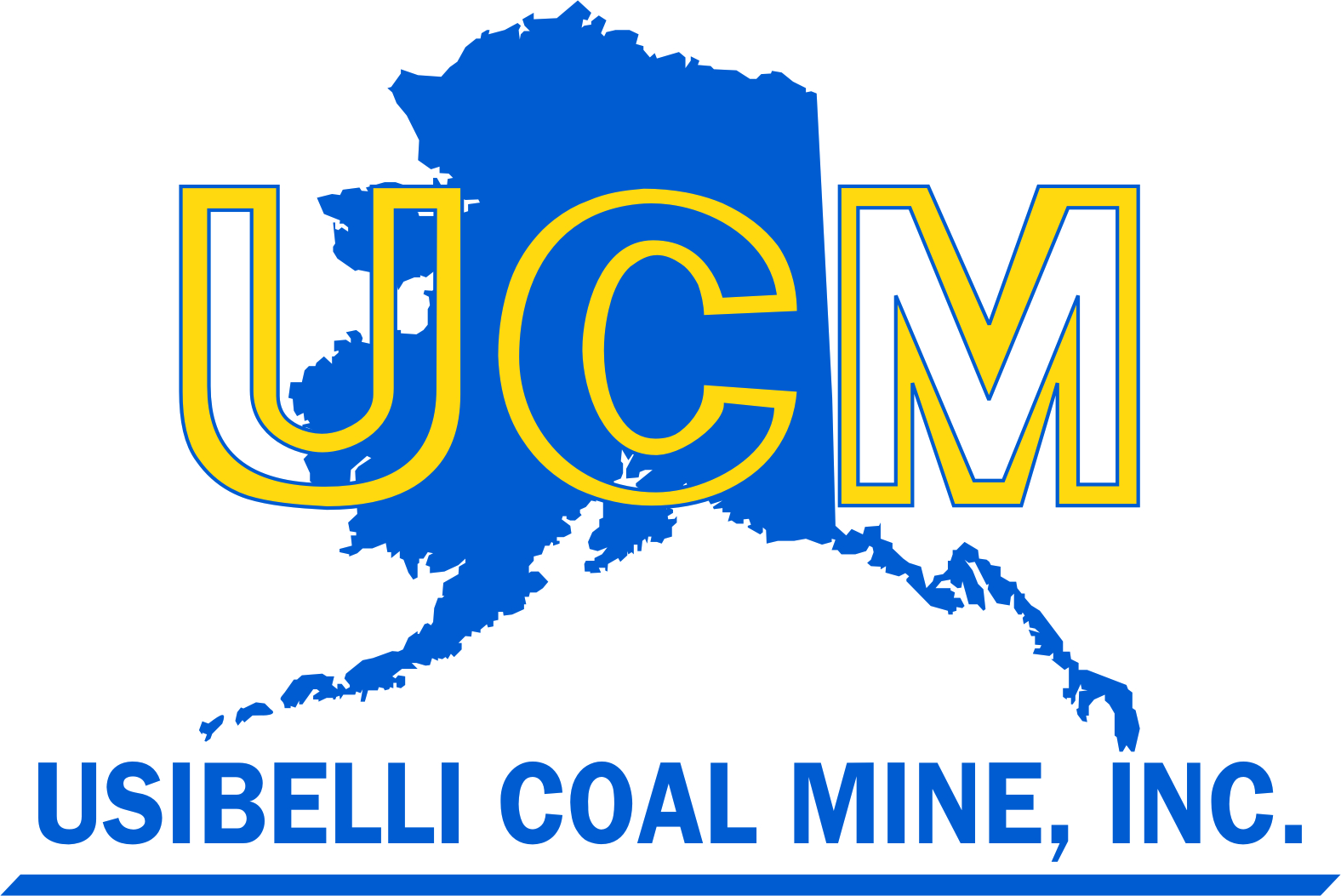 Math Counts Challenge!
A restaurant automatically adds an 18% tip to the bill. If the tip was $9, what was the bill before the tip was added, in dollars?
Answer to follow
Answer:  50 (dollars)
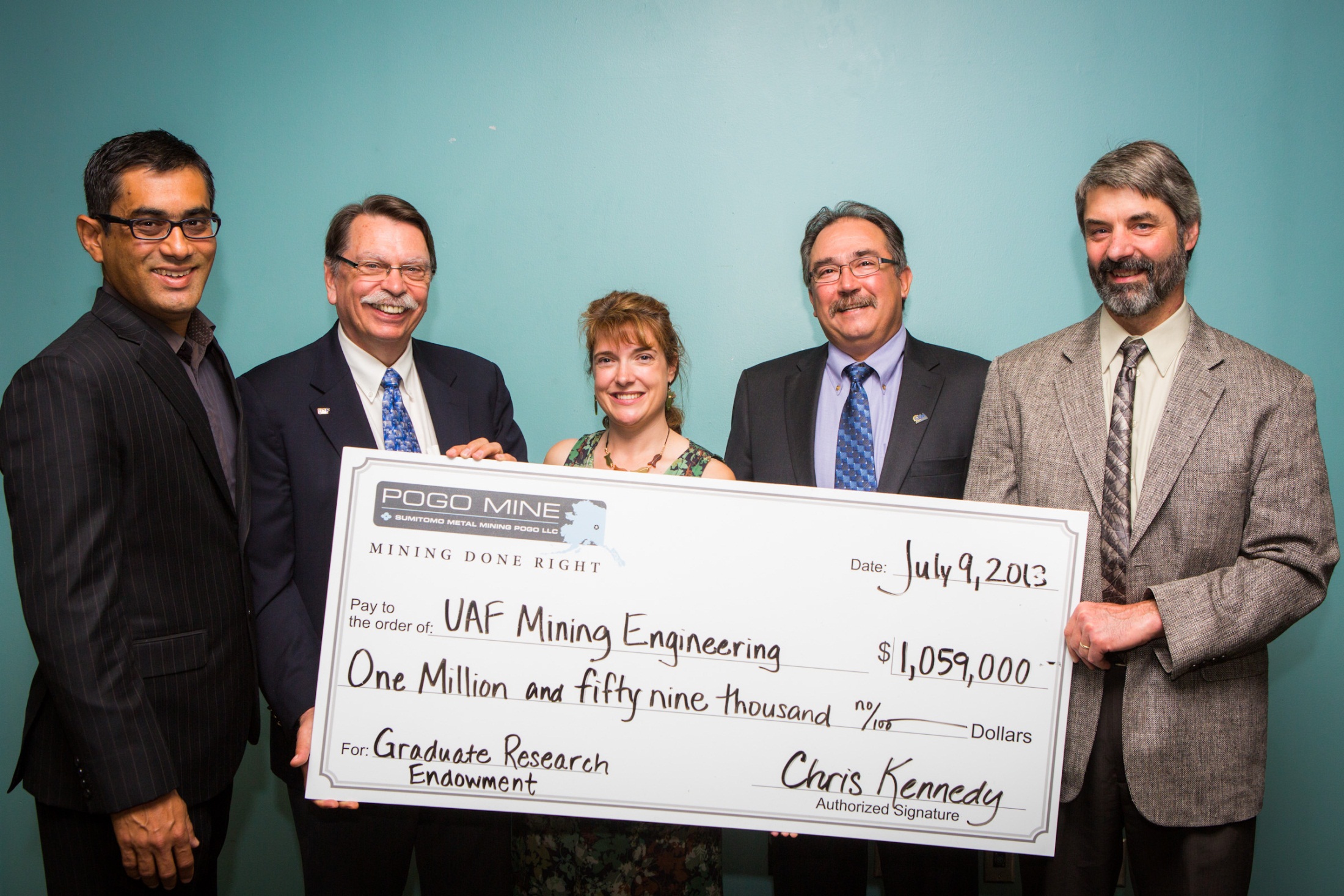 POGO Mine Supports UAF CEM Graduate Research
Photo Courtesy of CEM
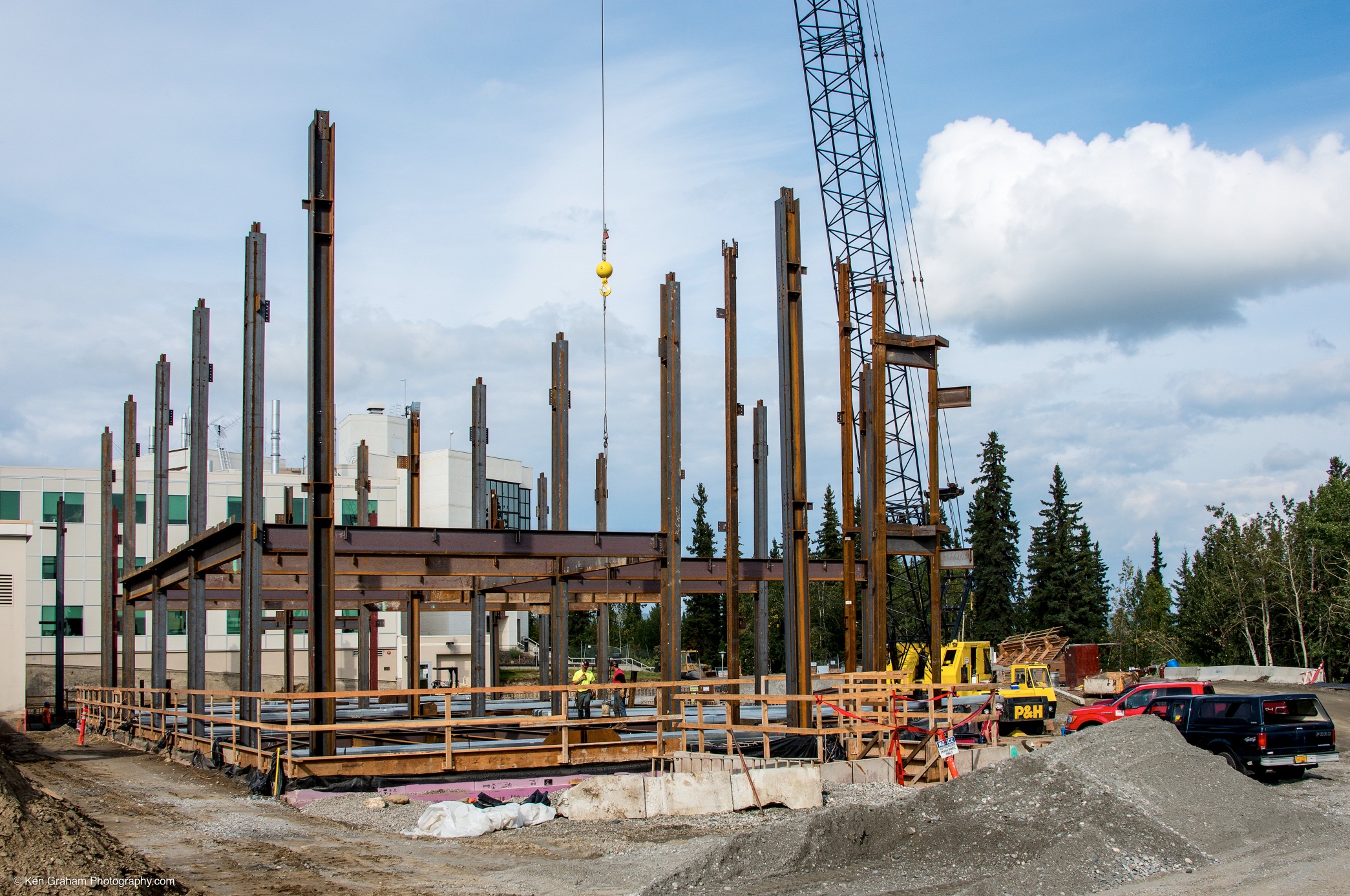 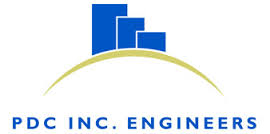 ConocoPhillips has been leading the search for energy in Alaska for more than 50 years. The company is committed to responsibly developing Alaska’s resources, providing economic opportunity for Alaska, operating at the highest safety standards and being good stewards of our communities.
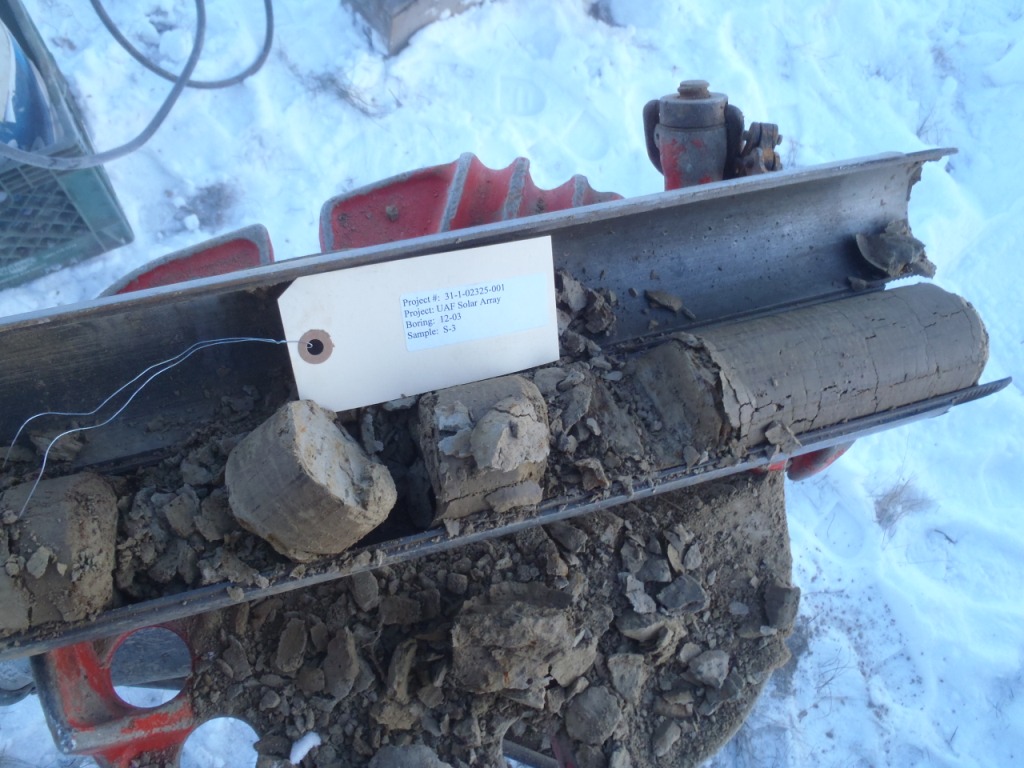 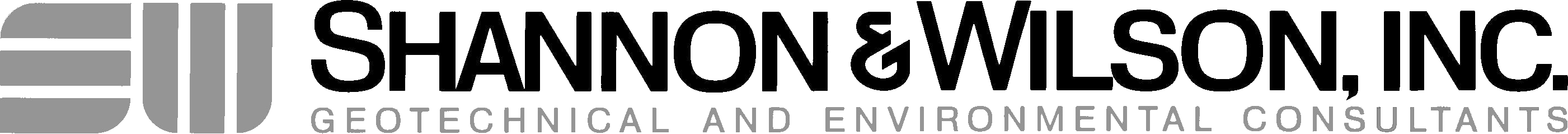 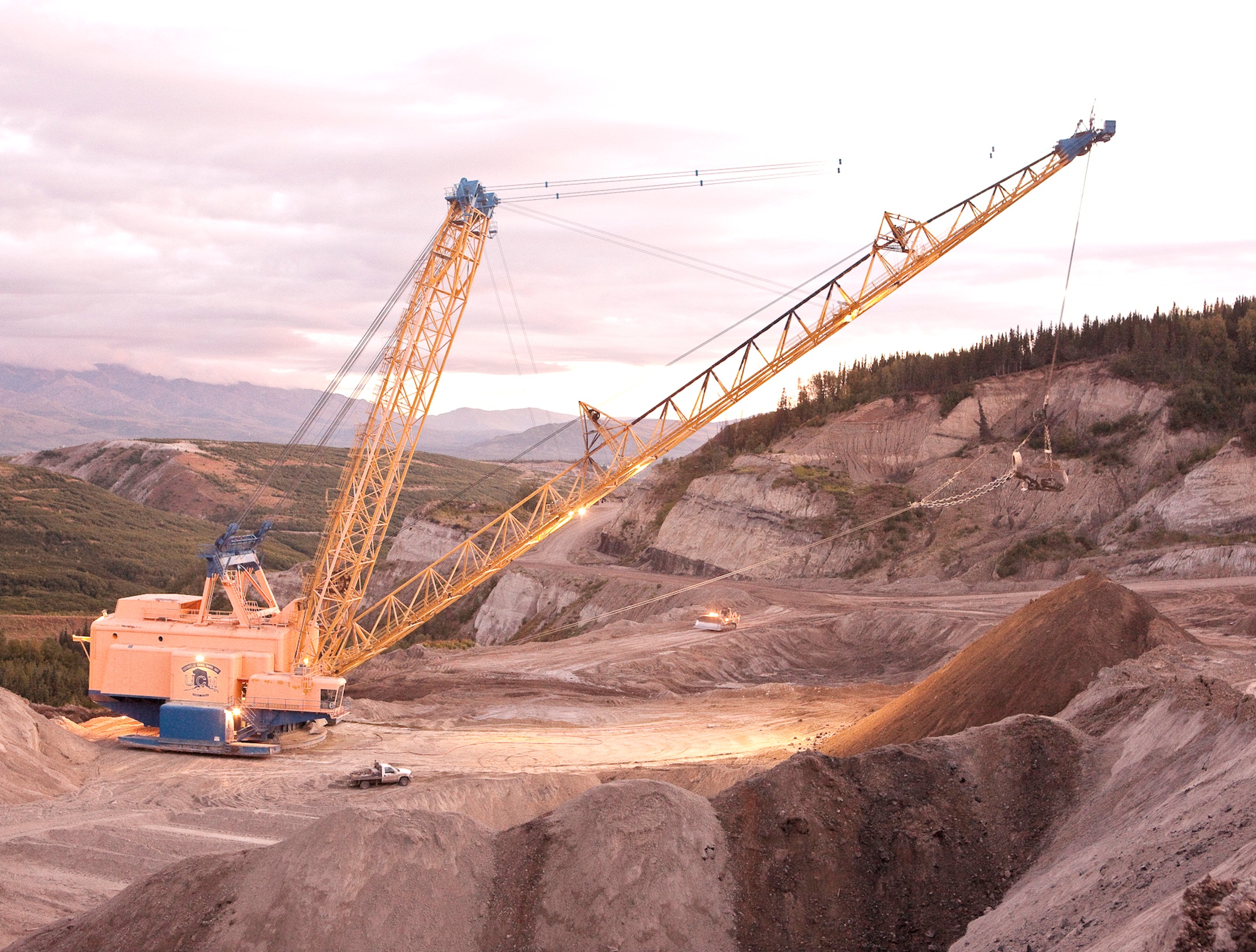 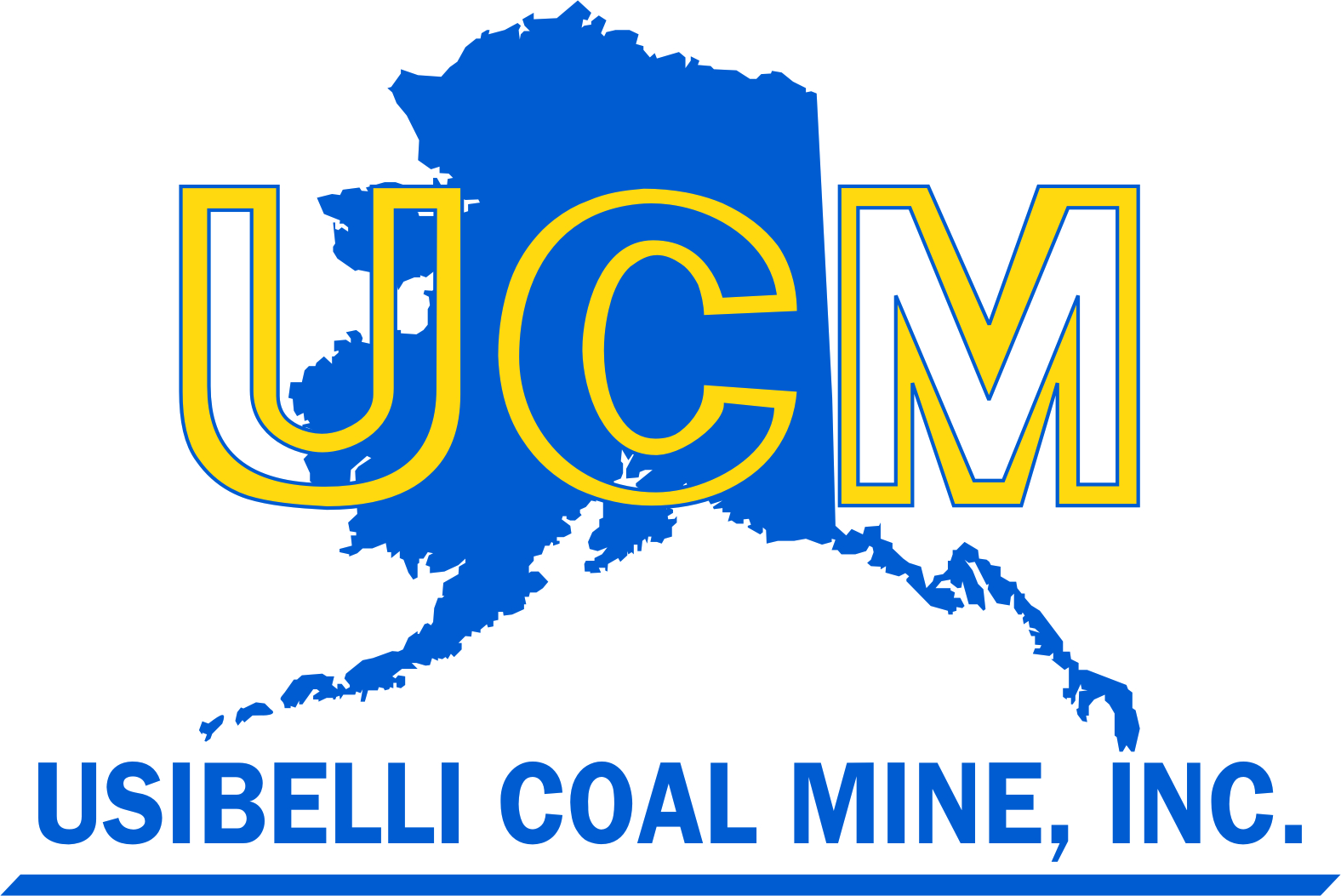 Math Counts Challenge!
What is the smallest positive integer a such that             is an integer?
1
 2
   3
a2
Answer to follow
Answer:  6
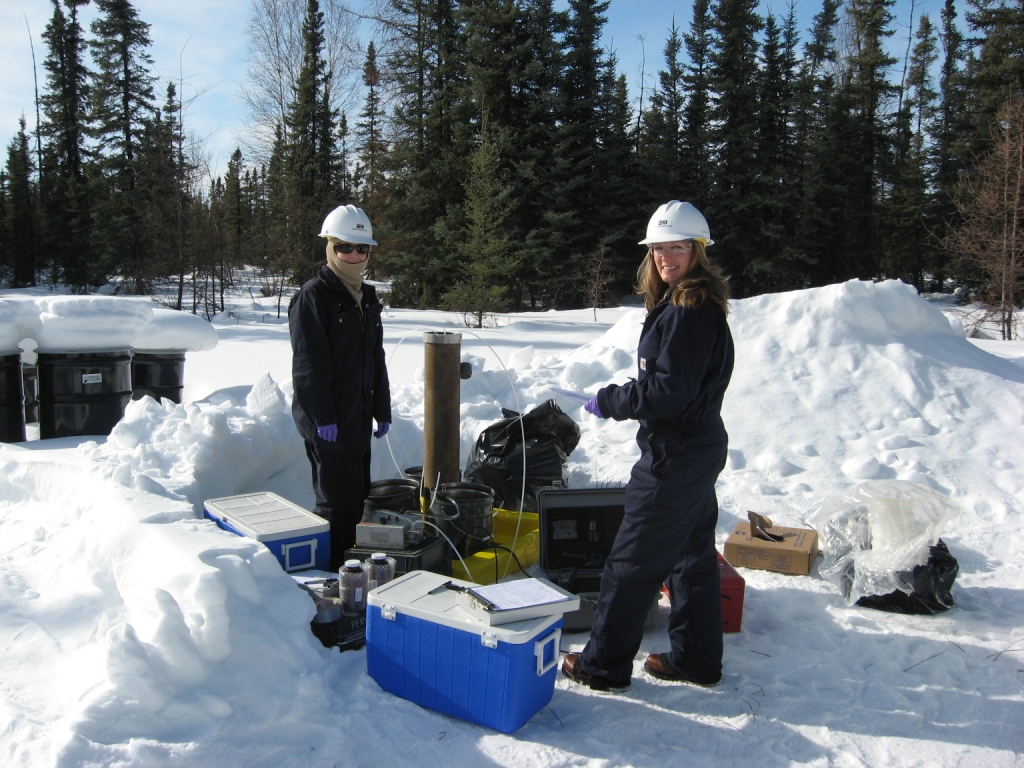 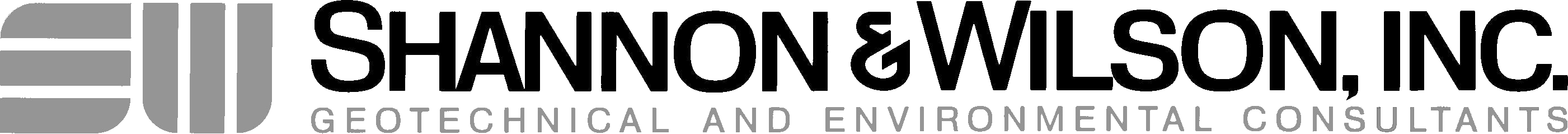 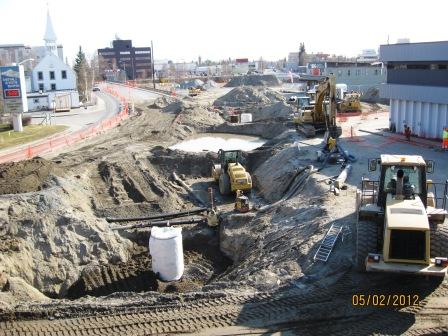 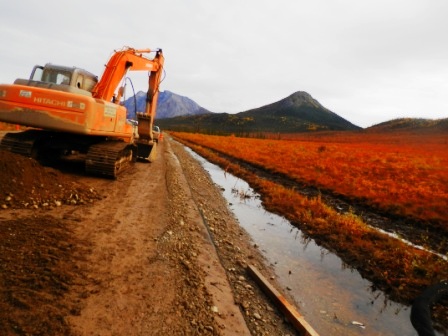 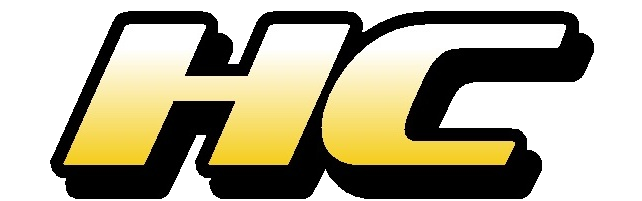 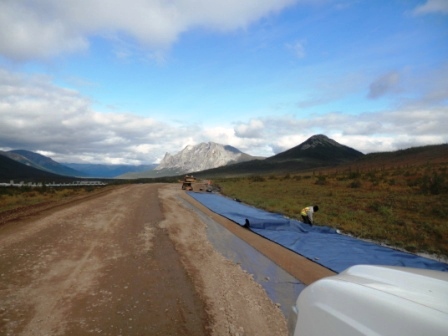 Contractors
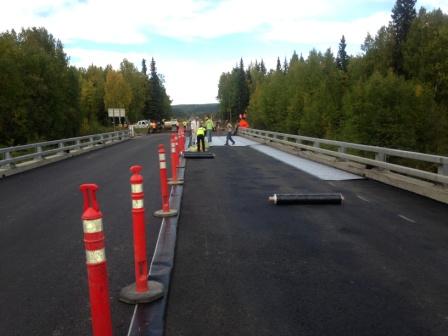 • Paving
• Site Development
• Geotextile
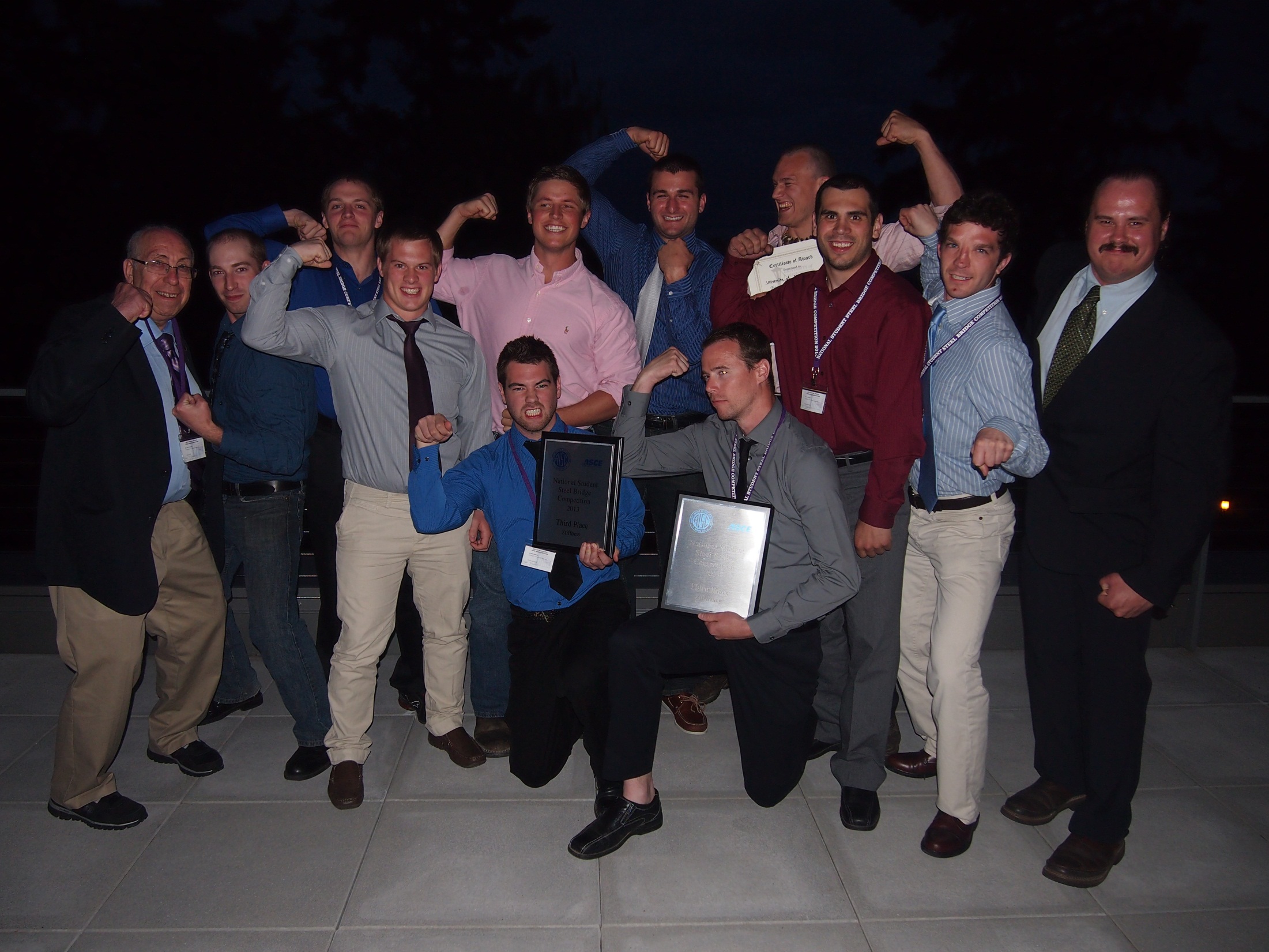 CEM students and faculty at the 2013 National Student Steel Bridge Competition
THANK YOU TO OUR 
GENEROUS SPONSORS
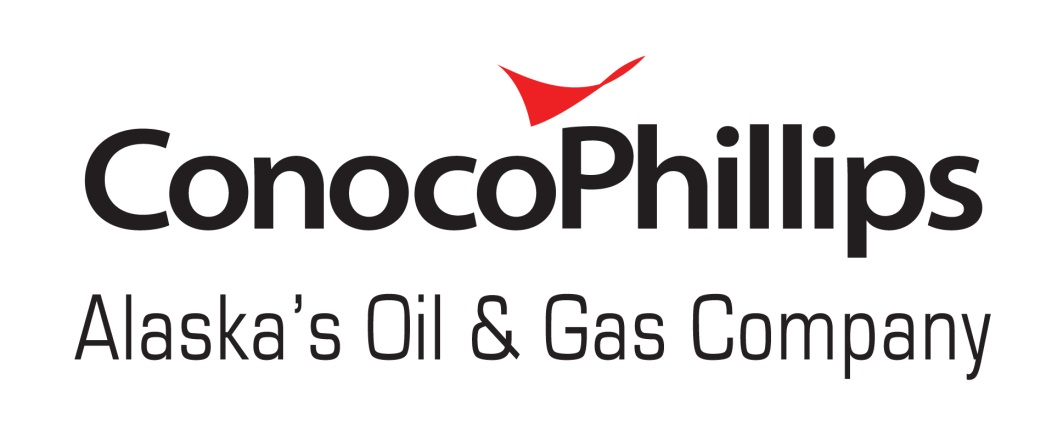 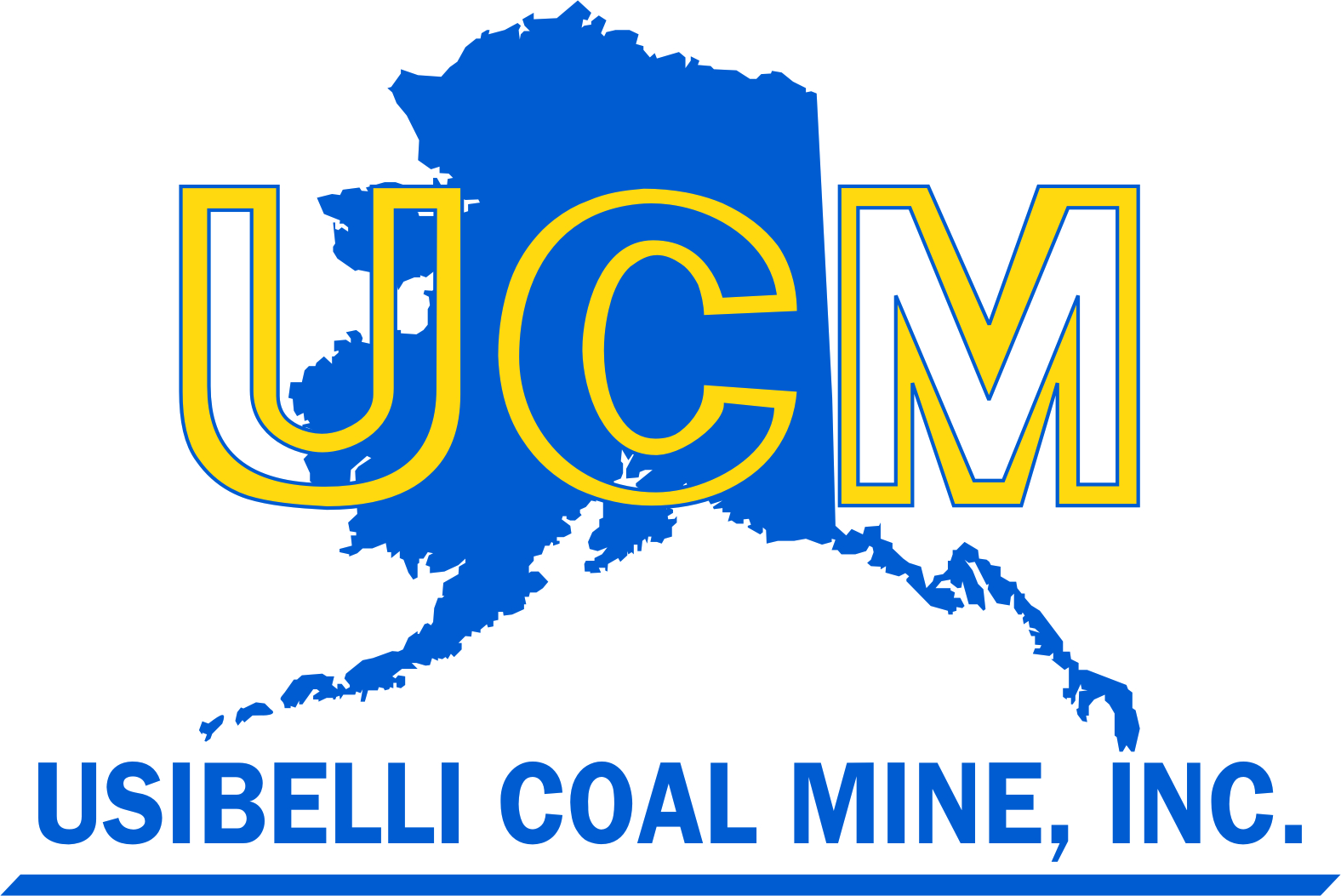 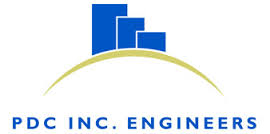 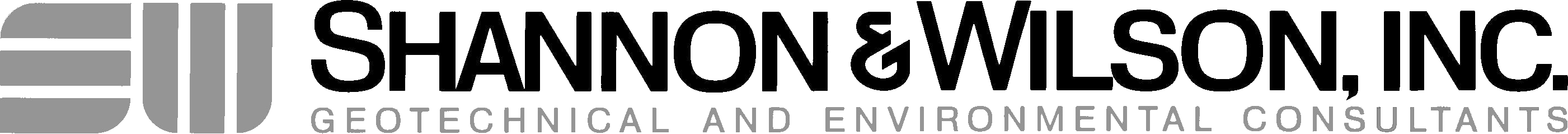 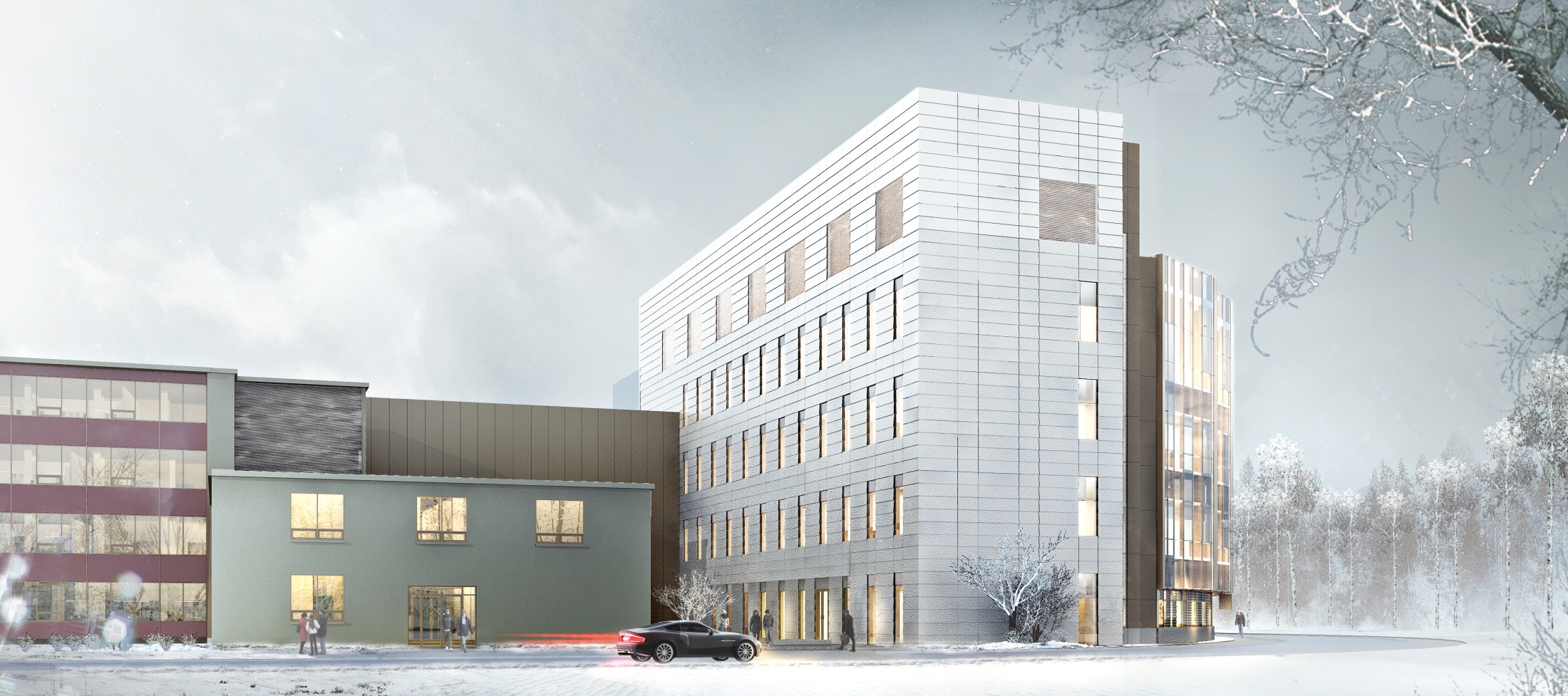 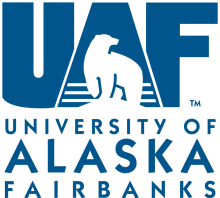 Duckering Building Extension - University of Alaska Fairbanks
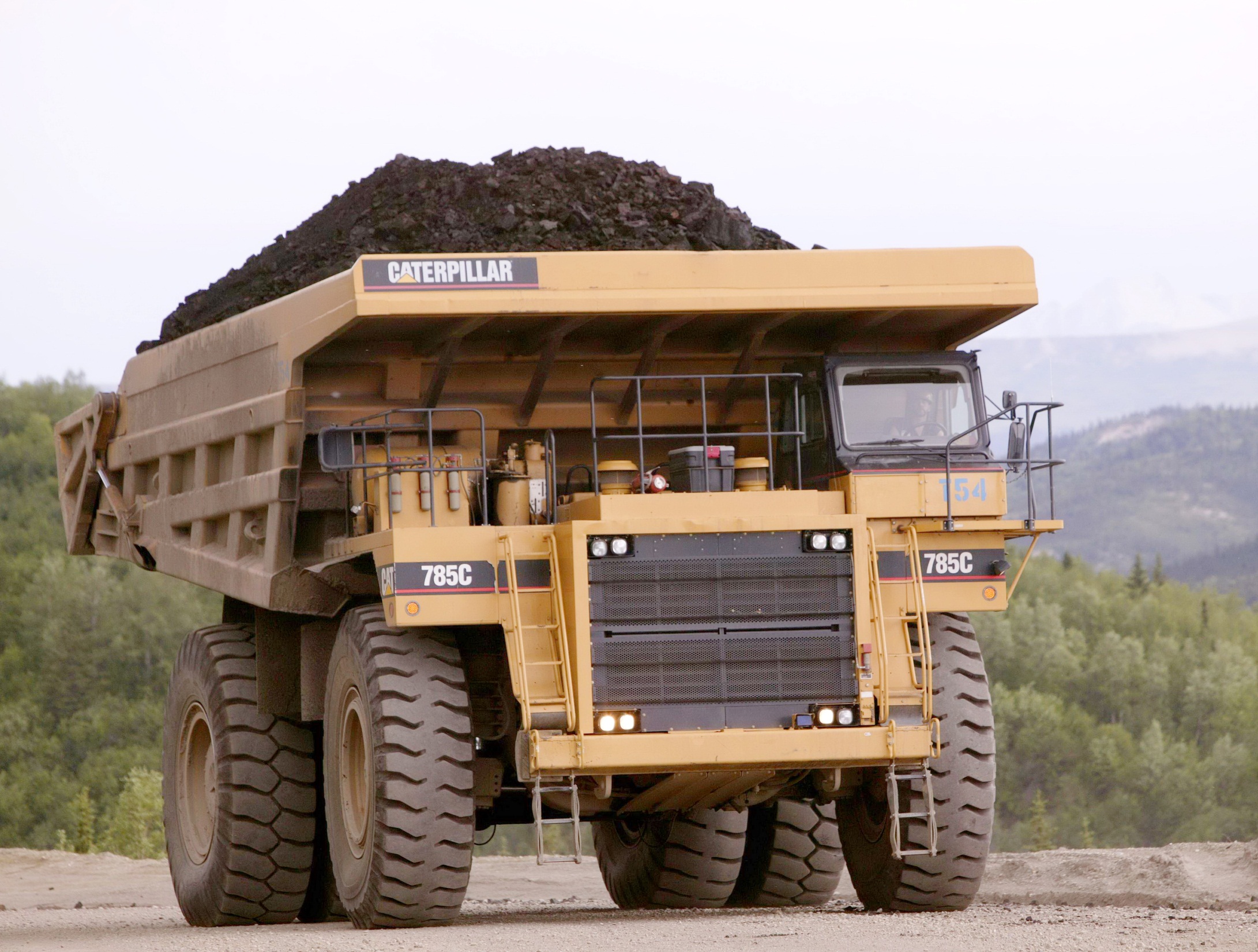 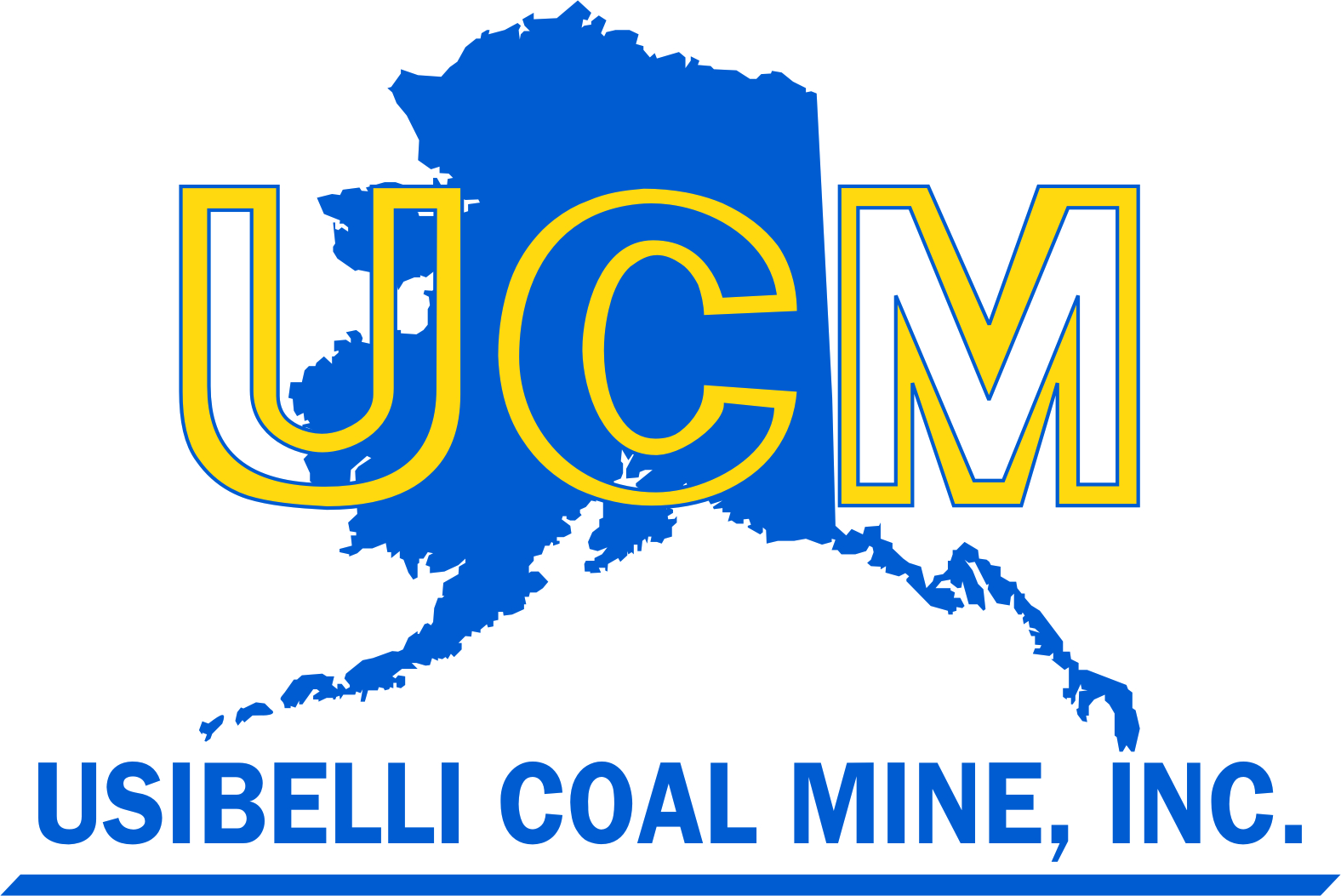 Math Counts Challenge!
The cost of daily school lunch increased from $1.80 to $2.25. What was the percent increase?
Answer to follow
Answer:  25 (percent)
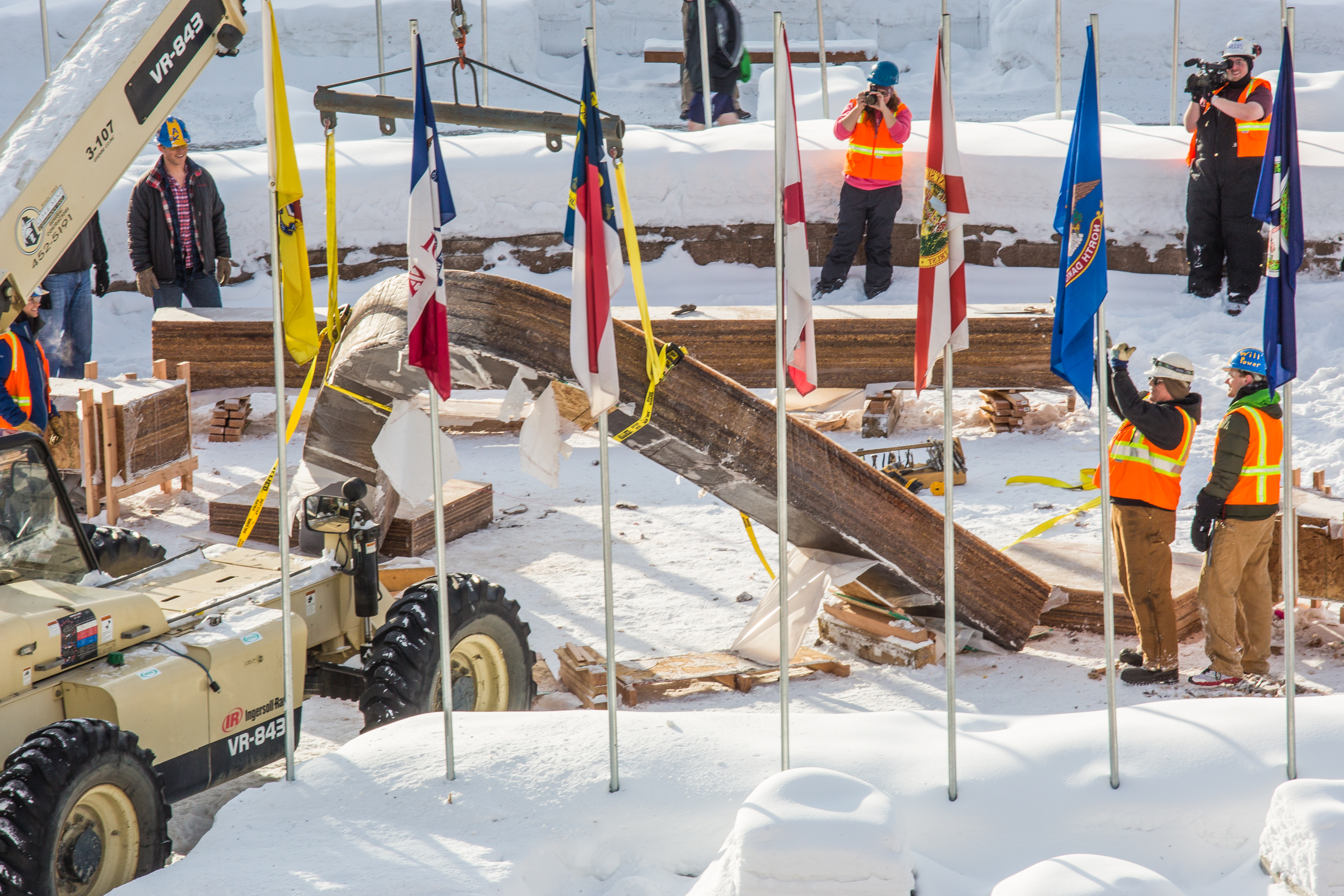 Engineering students and volunteers from GHEMM Company raise the 2013 ice arch
UAF Photo by Todd Paris
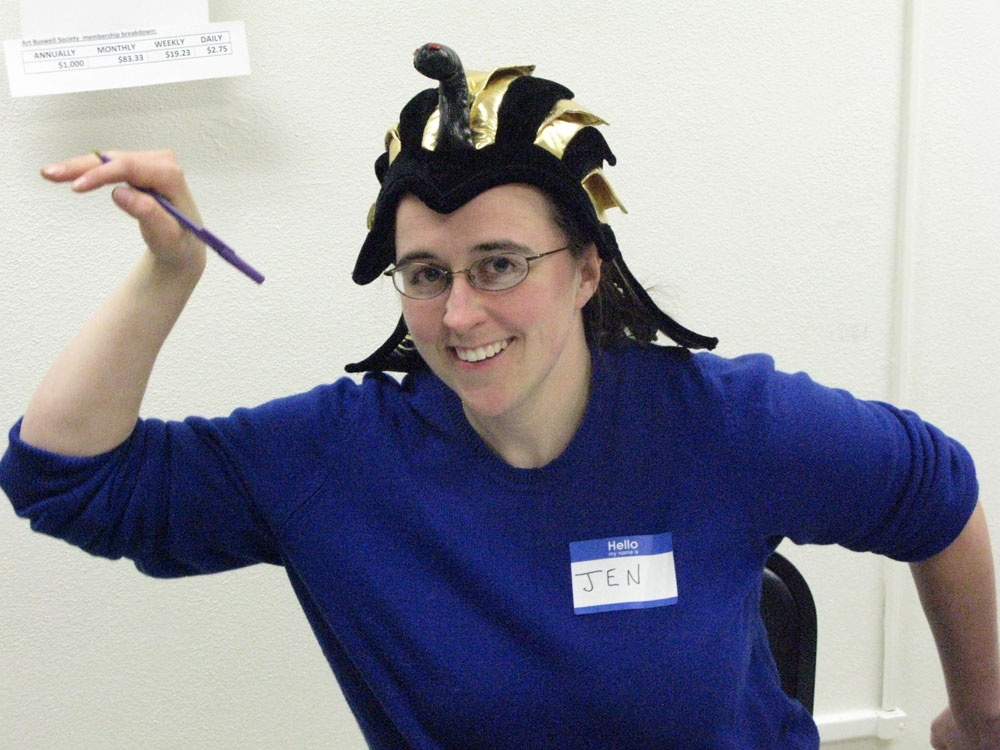 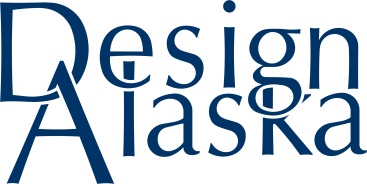 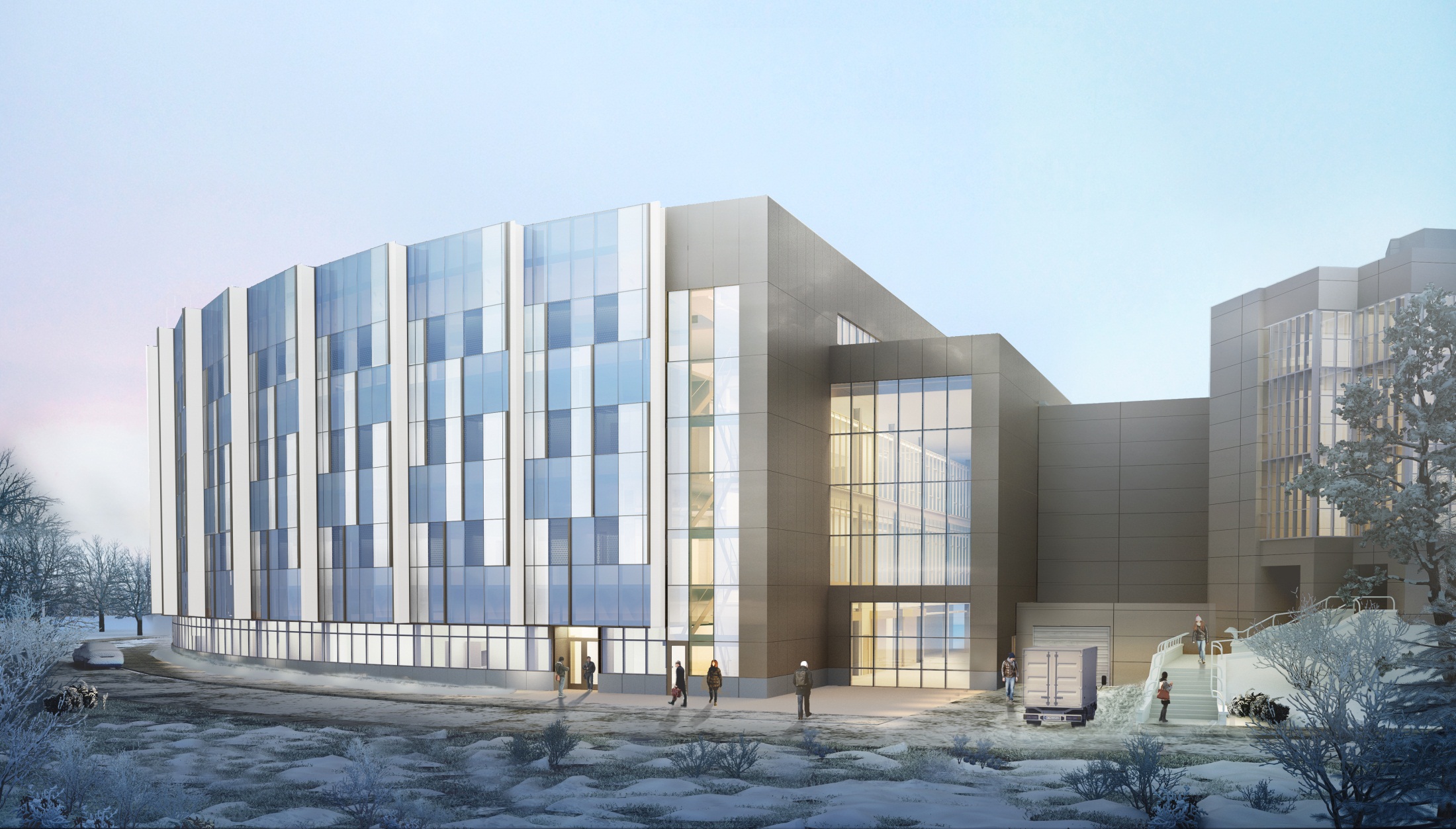 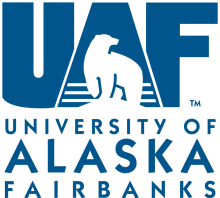 Duckering Building Extension - University of Alaska Fairbanks
• Road Construction and Repair
• Highway Construction and Repair
• Erosion Control
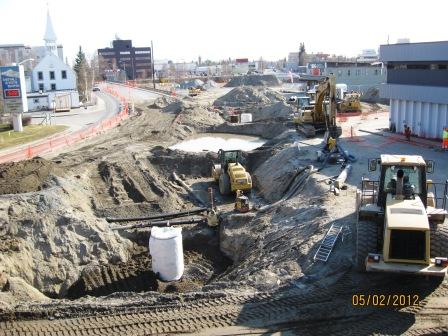 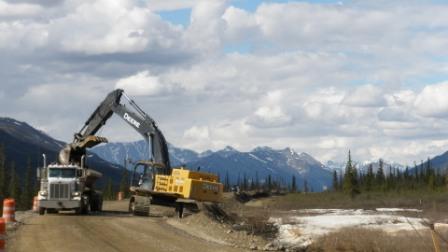 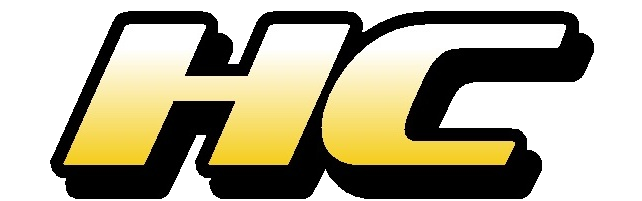 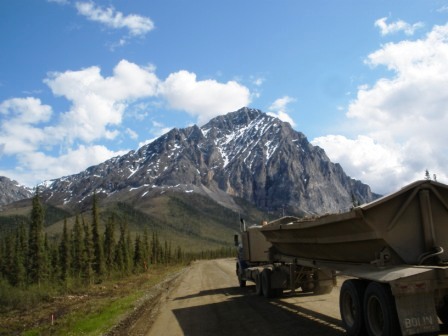 Contractors
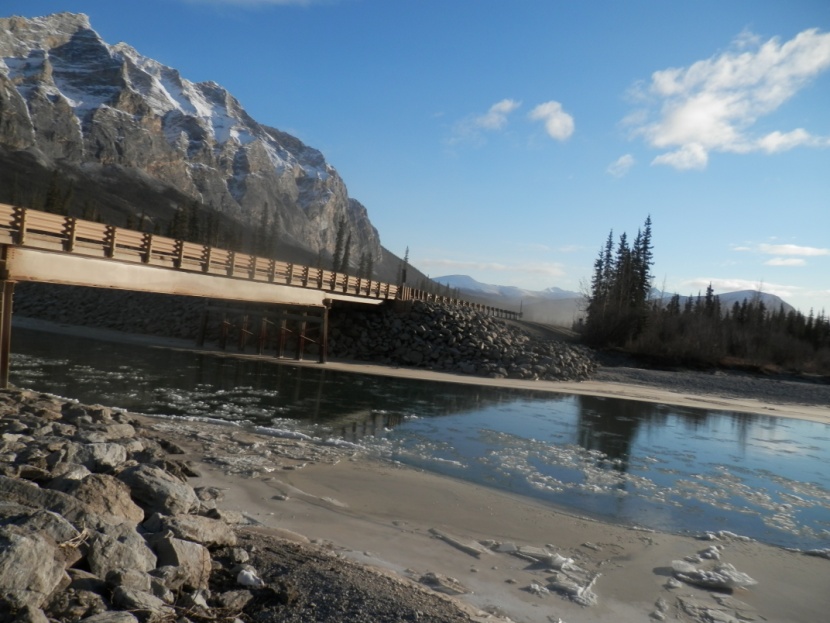 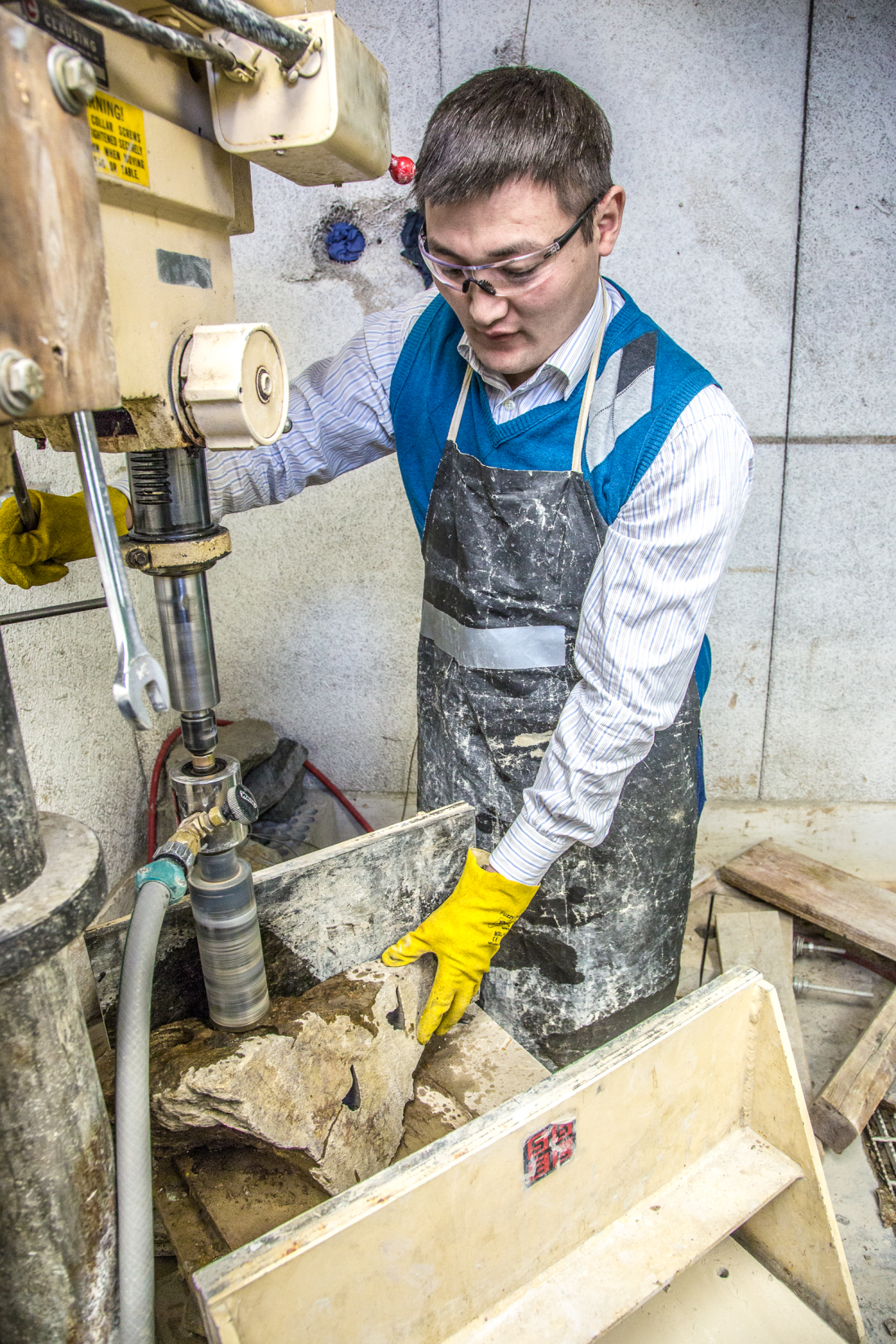 A UAF CEM graduate student works with samples of rare earth minerals

UAF Photo by Todd Paris
Math Counts Challenge!
Richard is thinking of three distinct, positive integers. He tells Barbara their sum is 9, and he tells Lori that their product is 24. What is the median of Richard’s three numbers?
Answer to follow
Answer:  3
THANK YOU TO OUR 
GENEROUS SPONSORS
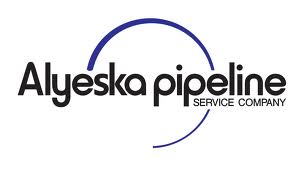 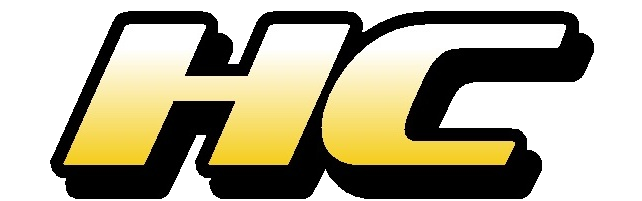 Contractors
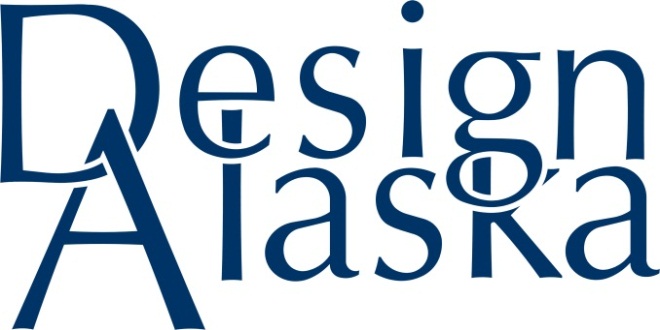 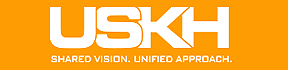 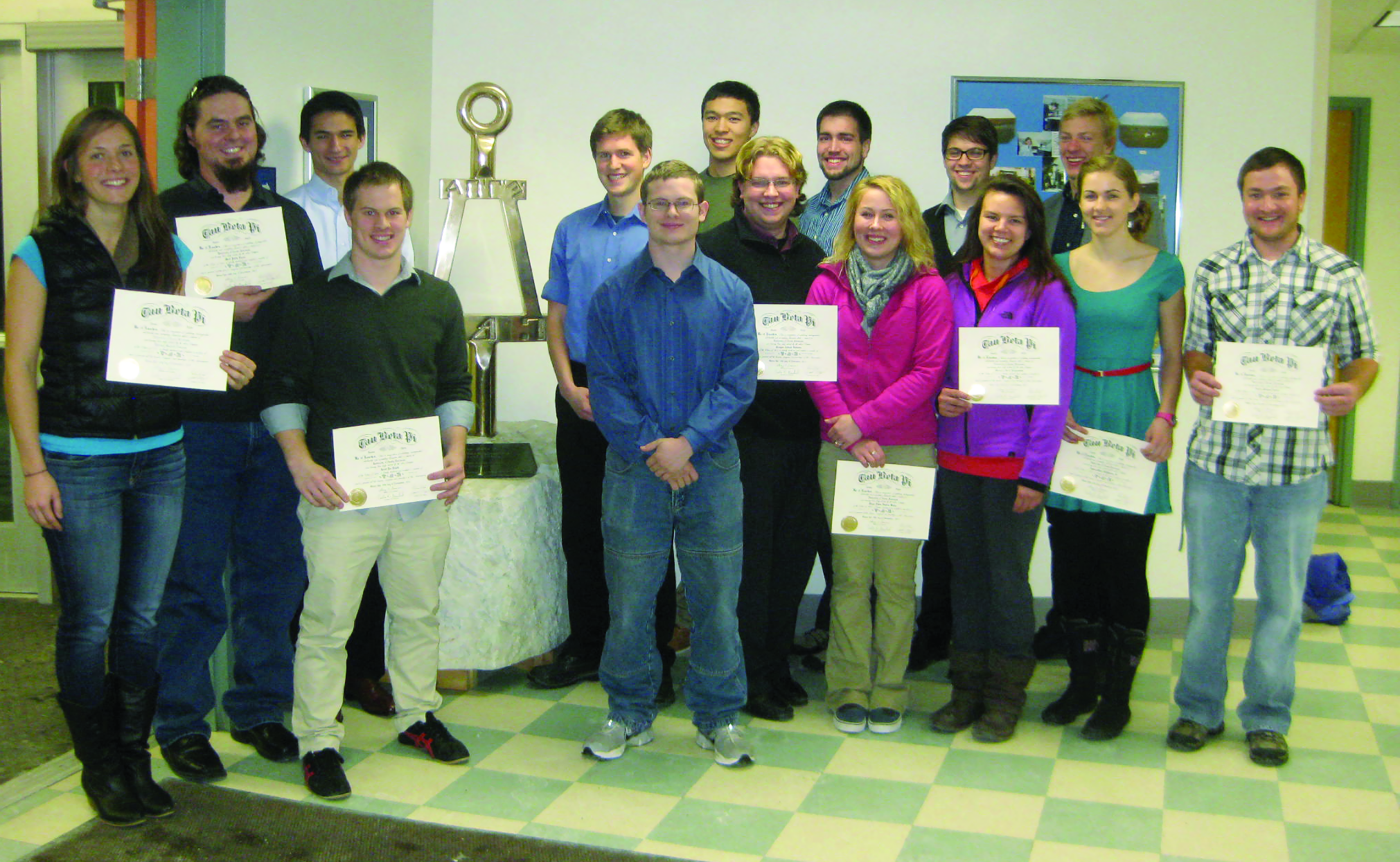 2013 Tau Beta Pi Intiates
Photo courtesy CEM
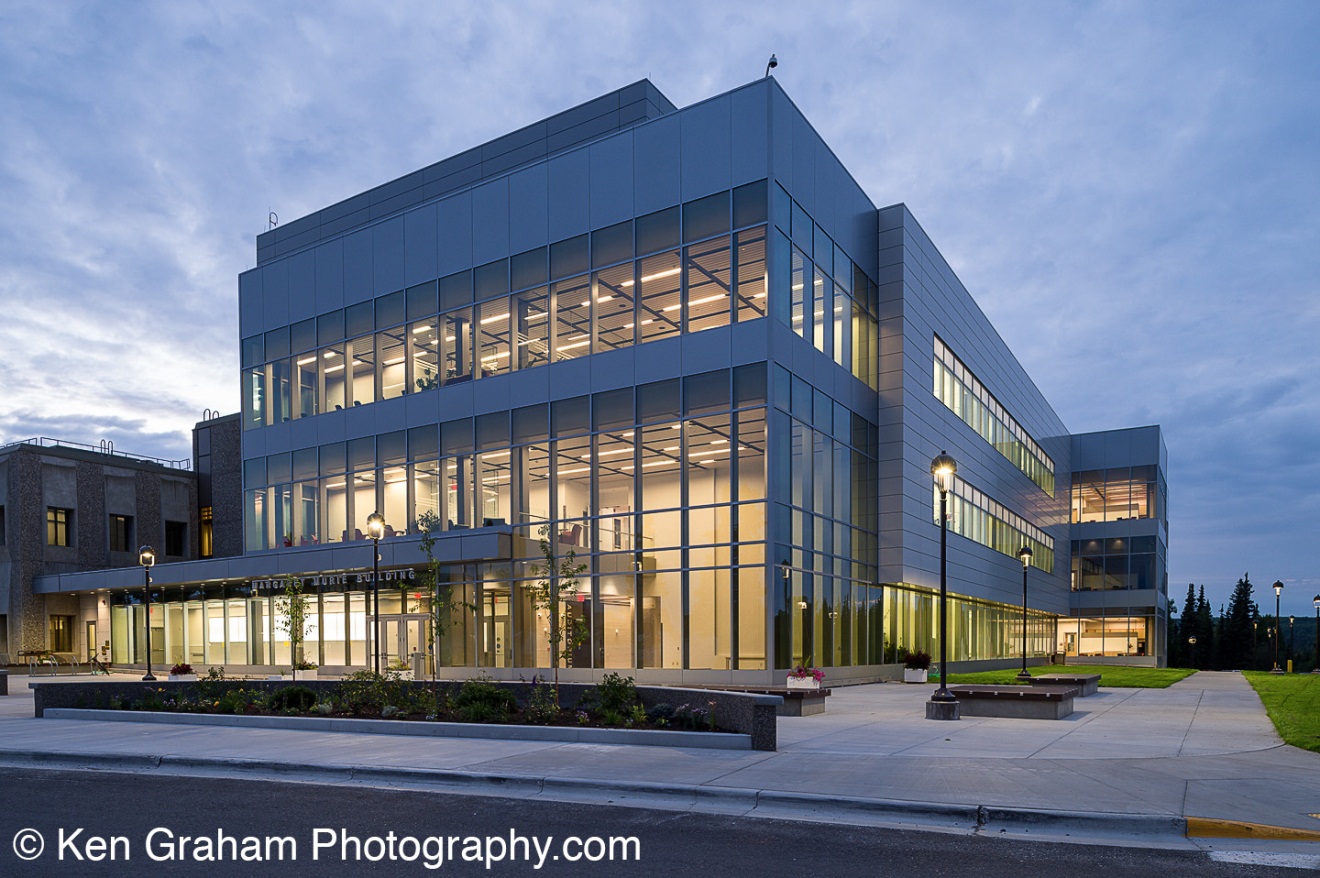 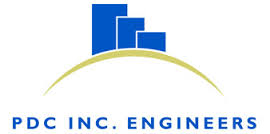 Margaret Murie Building - University of Alaska Fairbanks
Thank You To ConocoPhillips For Their Generous Sponsorship!
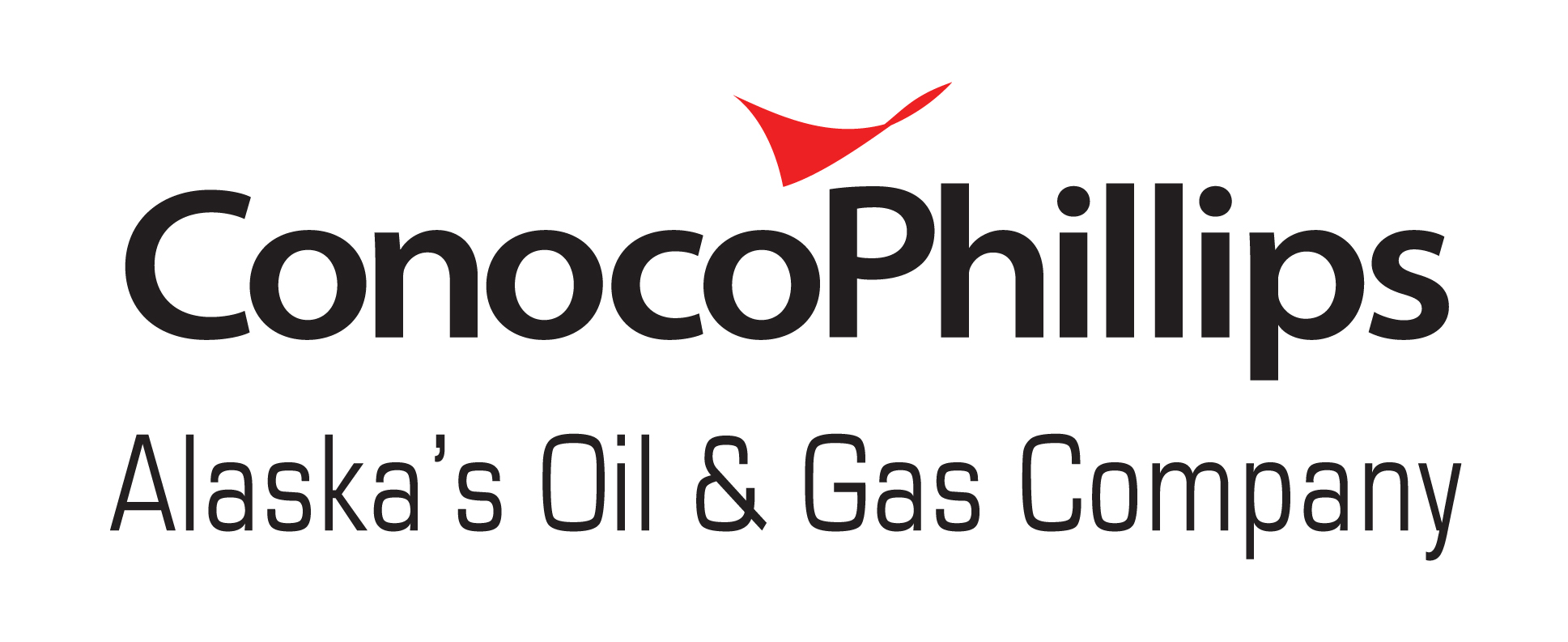 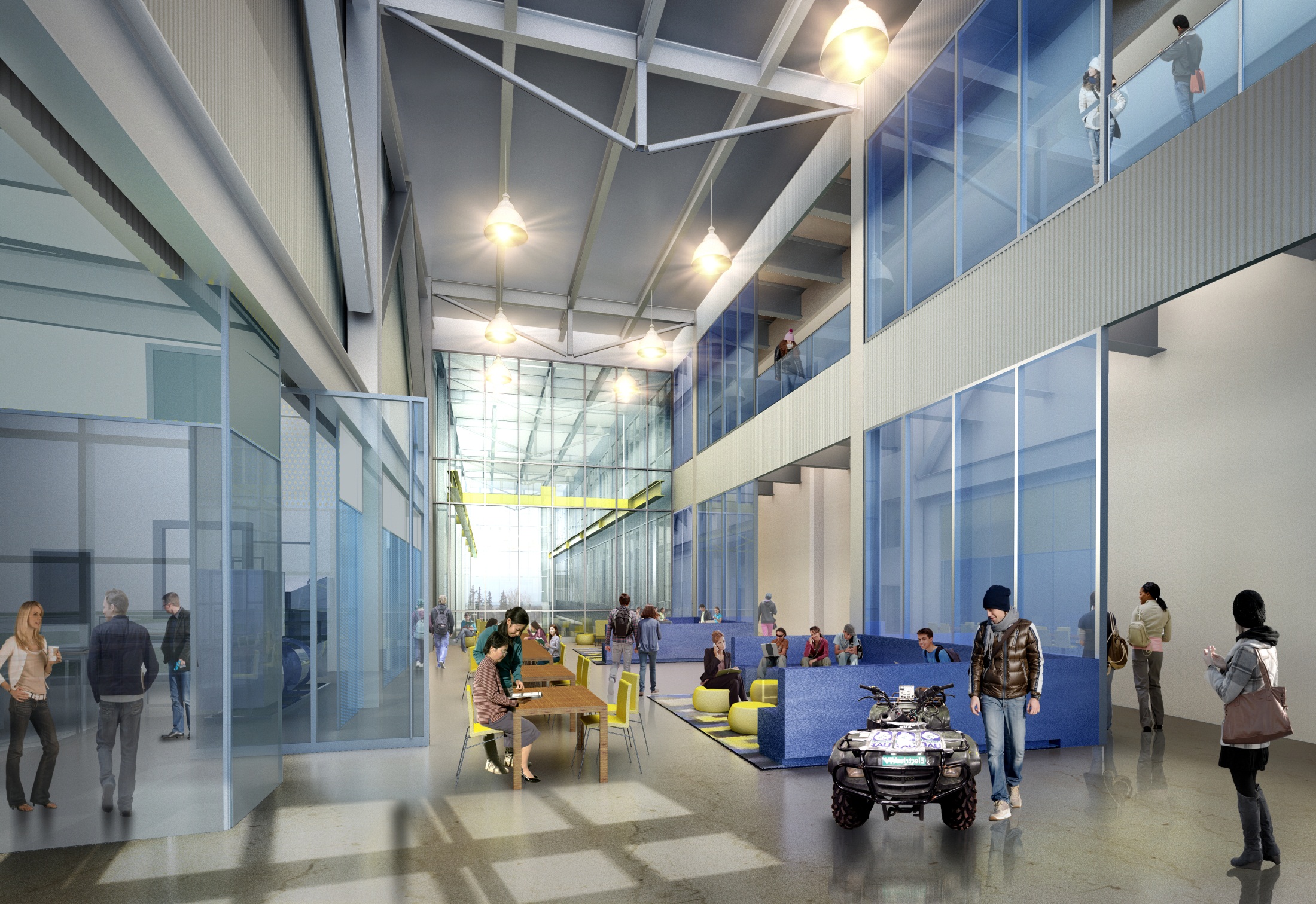 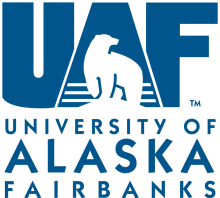 Duckering Building Extension - University of Alaska Fairbanks
Math Counts Challenge!
Molly has eight U.S. coins with a total value of 78 cents. She does not have any half-dollars. How many dimes does Molly have?
Answer to follow
Answer:  2 (dimes)
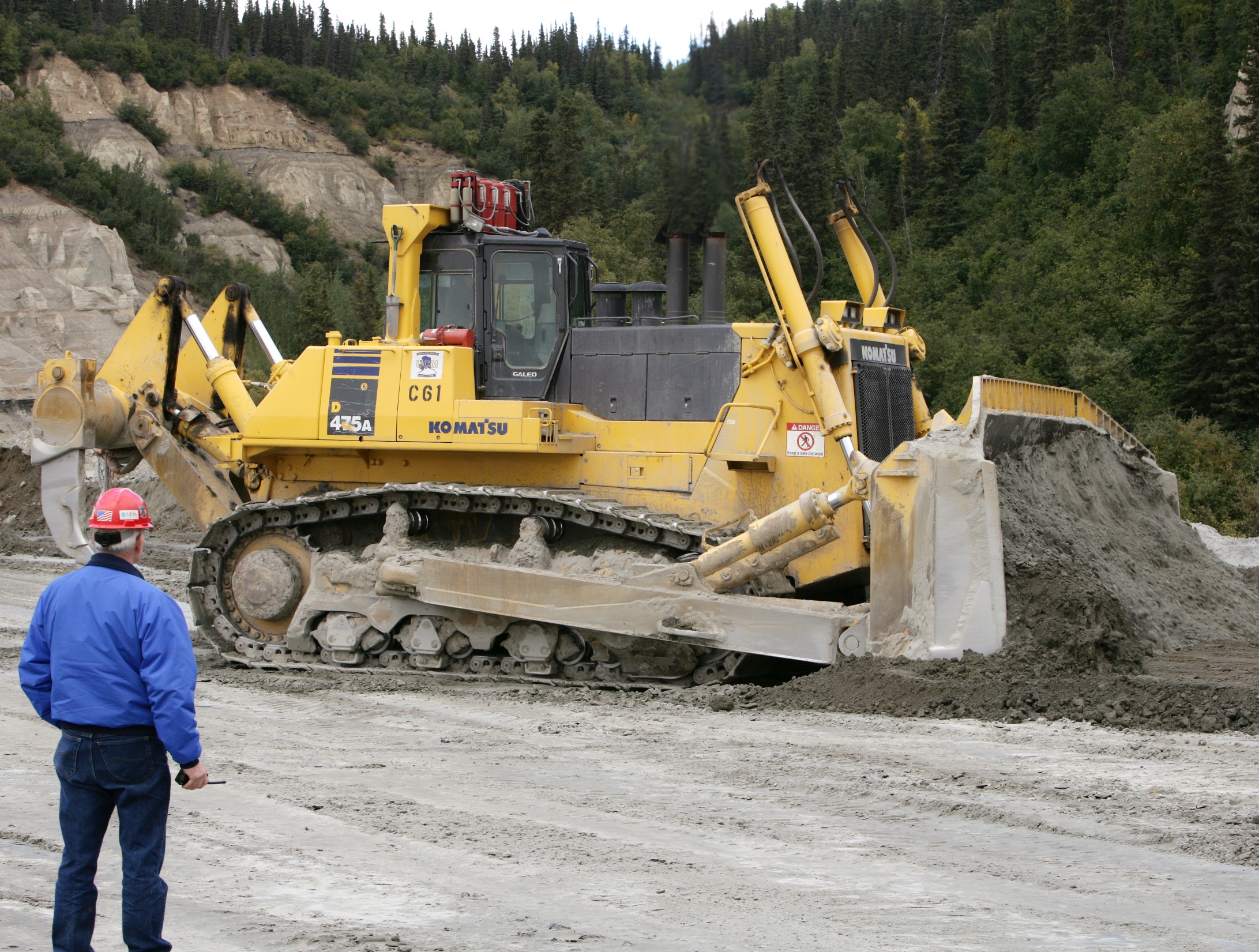 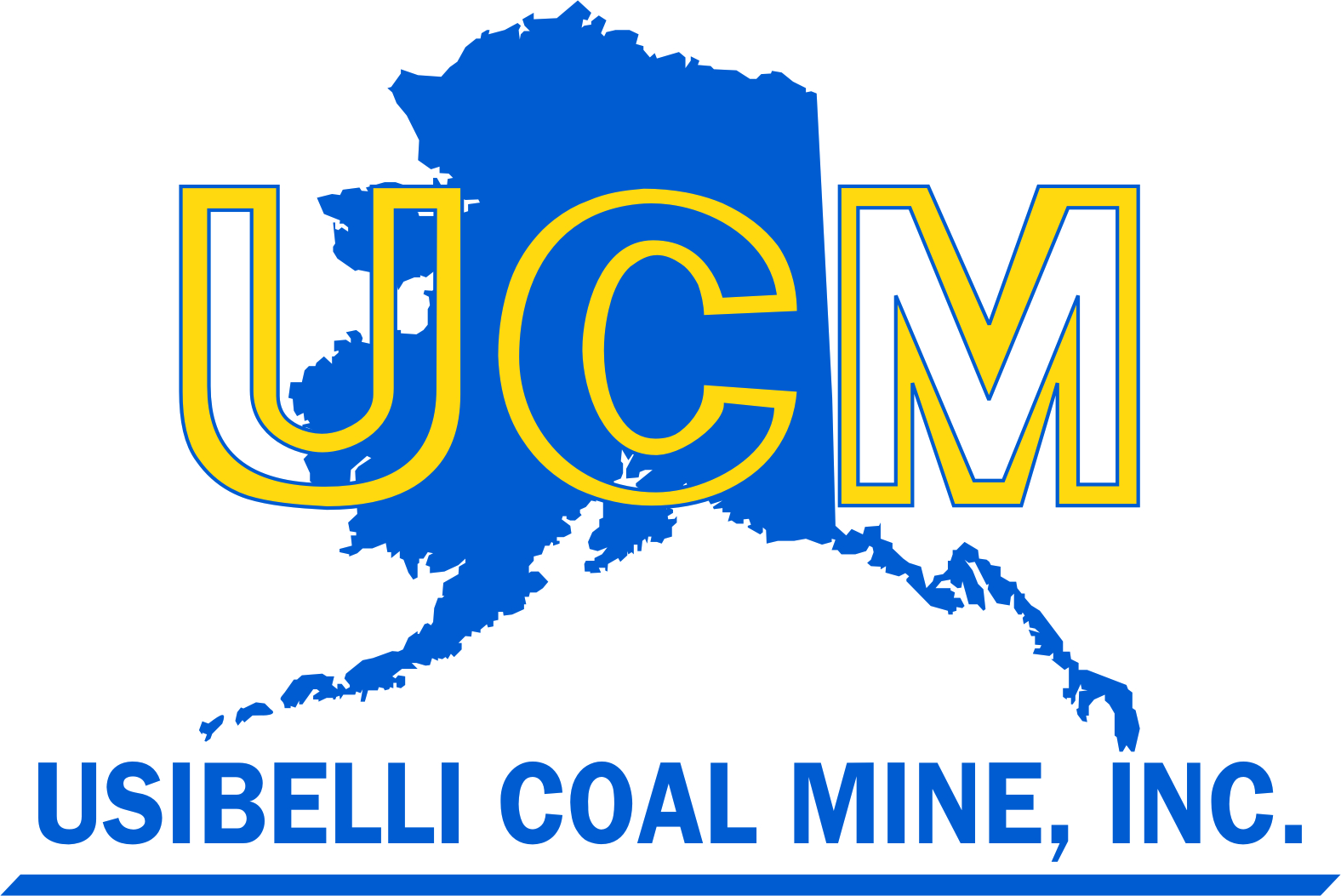 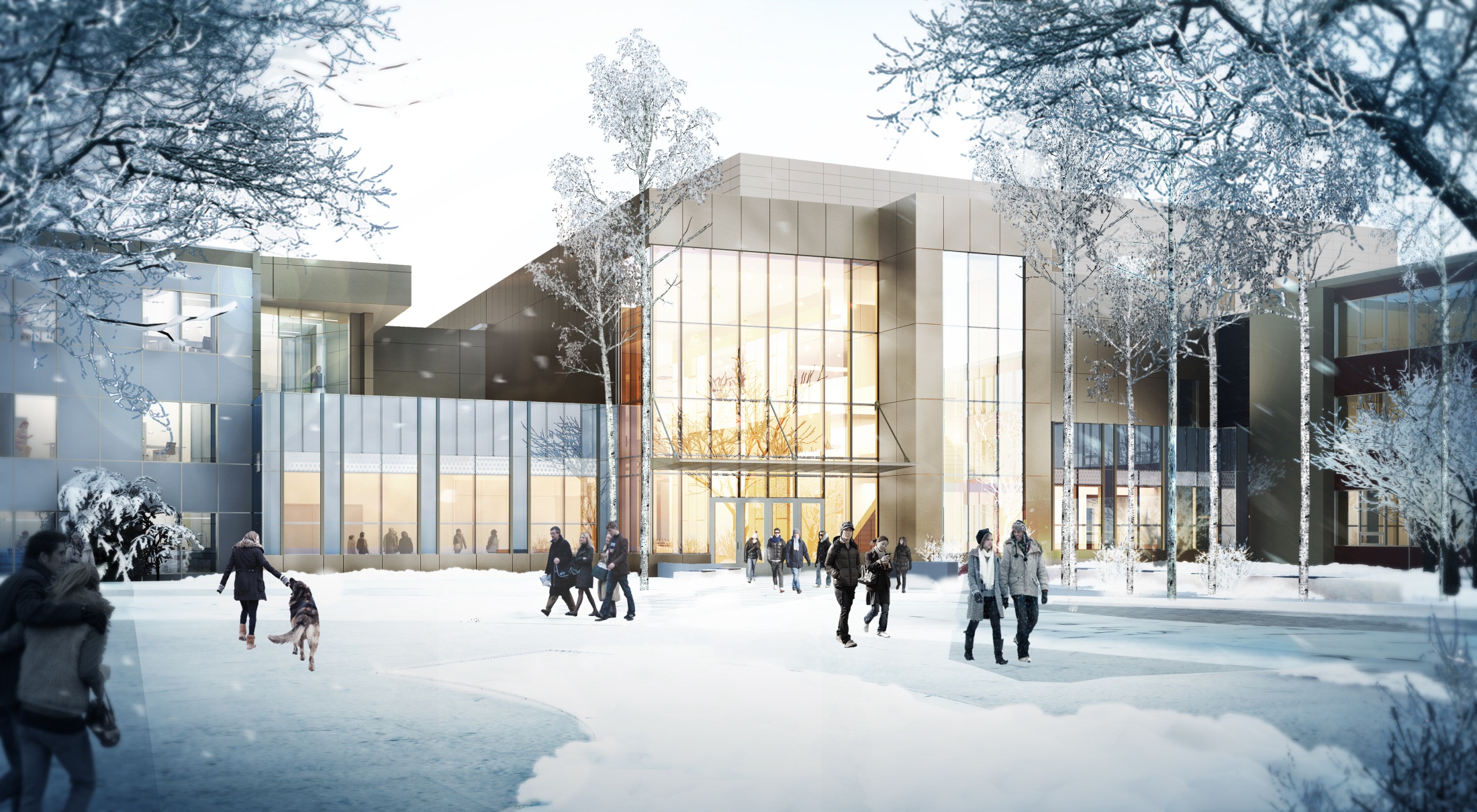 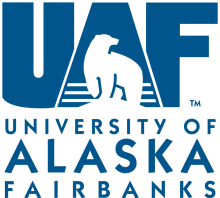 Duckering Building Extension - University of Alaska Fairbanks
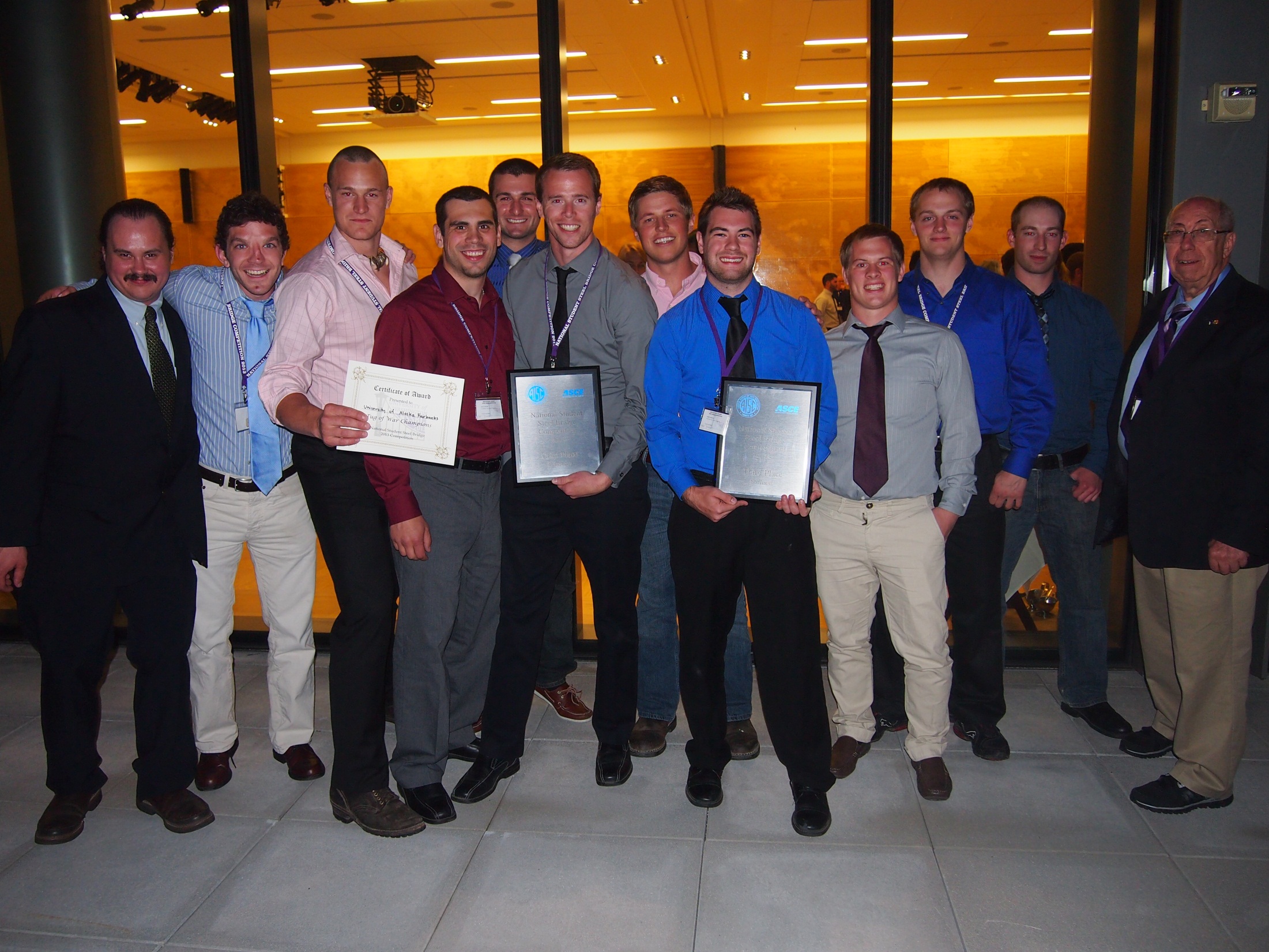 CEM students and faculty at the 2013 National Student Steel Bridge Competition
CONGRATULATIONS TO THE 2012 NEWLY REGISTERED P.E.s!
CIVIL
CIVIL
CIVIL
CIVIL
ELECTRICAL
CIVIL
CIVIL
CIVIL
STRUCTURAL
STRUCTURAL
STRUCTURAL
STRUCTURAL
CIVIL
FIRE PROTECTION
Ralph D. Nisenbaum, PE	
Andrew M. Schultz, PE
John M. Kirkendall, PE
Shawna L. Sastamoinen, PE
Sheldon J. Helms, PE
Travis M. Eggleston, PE
Jason A. Walker, PE
Heather M. Gross, PE
Aaron H. Eversman, PE
Jason L. Millam, PE
Michael C. Dean, PE
Patrick W. Reinhard, PE
Richard F. Stalzer, PE
James J. Loftus, PE
Thank You To Our Sponsors!
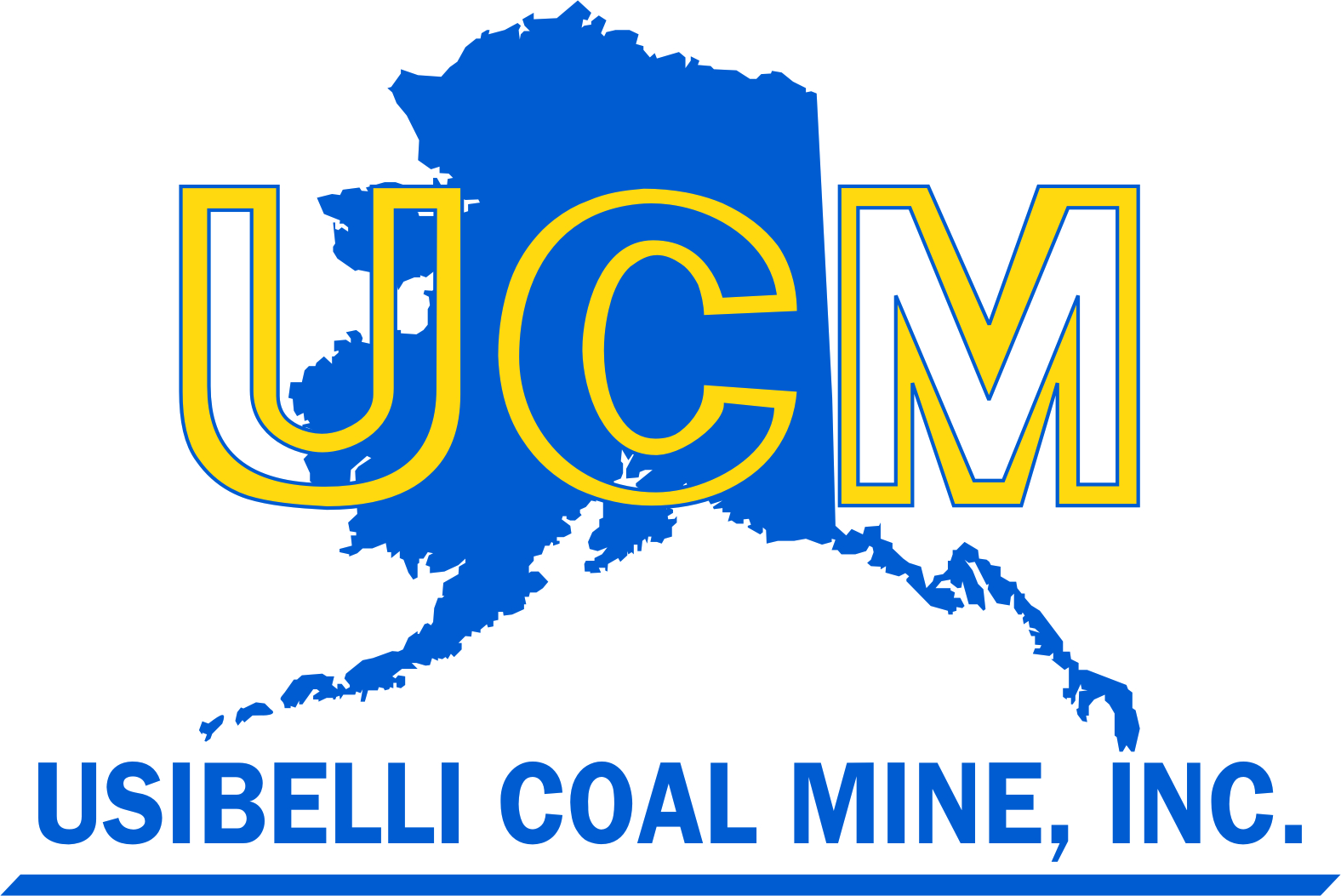 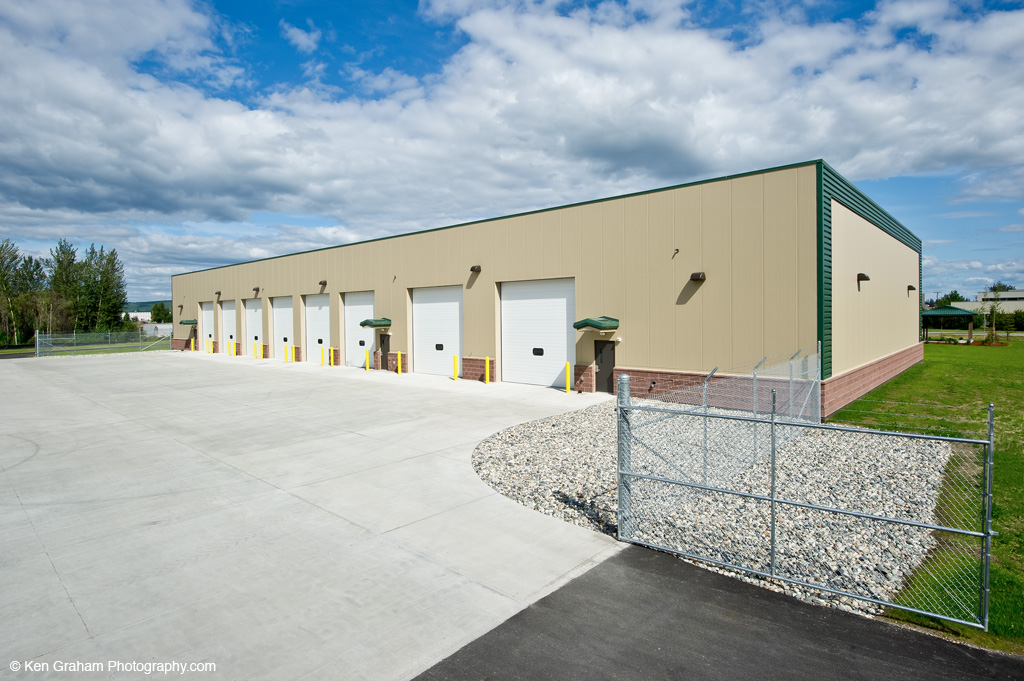 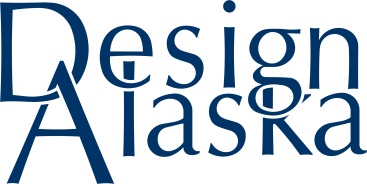 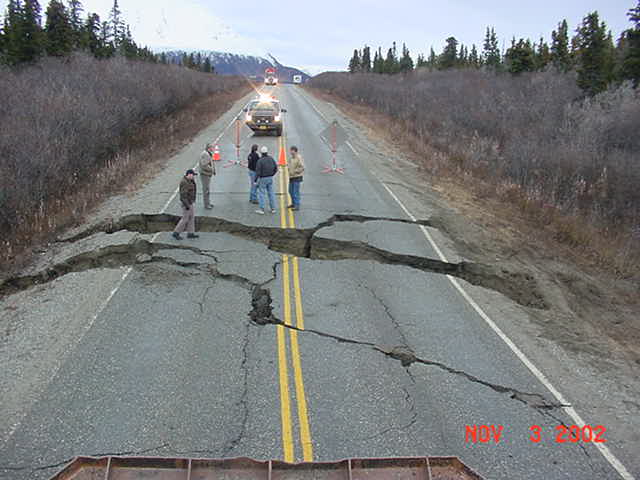 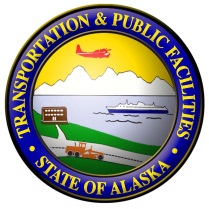 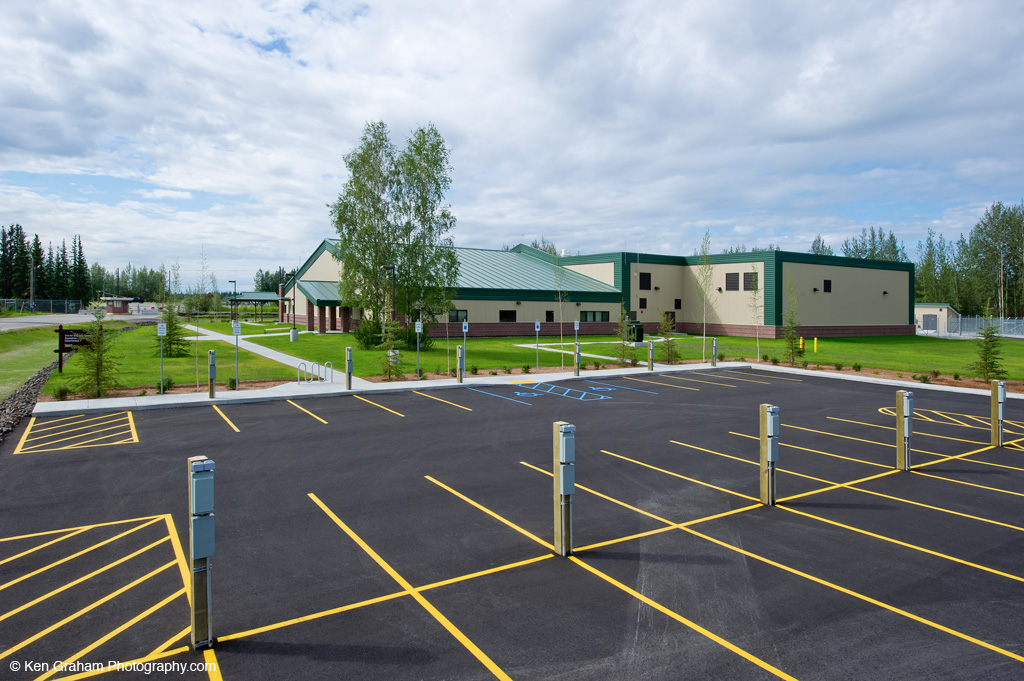 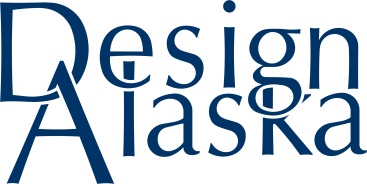 CONGRATULATIONS TO THE 2012 NEWLY REGISTERED P.E.s!
Chris H. Miller, PE

David A. Vanairsdale, PE
William T. Hrinko, PE
John D. Golden, PE
Isaac J. Rowland, PE

Timothy D. Henry, PE
Billy J. Brookins, PE
Donald L. Gillie, PE
Kelly S. Kehrer, PE
Rob J. Rader, PE
CONTROL SYSTEMS
FIRE PROTECTION
STRUCTURAL
STRUCTURAL
CIVIL
MINING & MINERALS
PROCESSING
CIVIL
STRUCTURAL
STRUCTURAL
CIVIL
CONTROL SYSTEMS
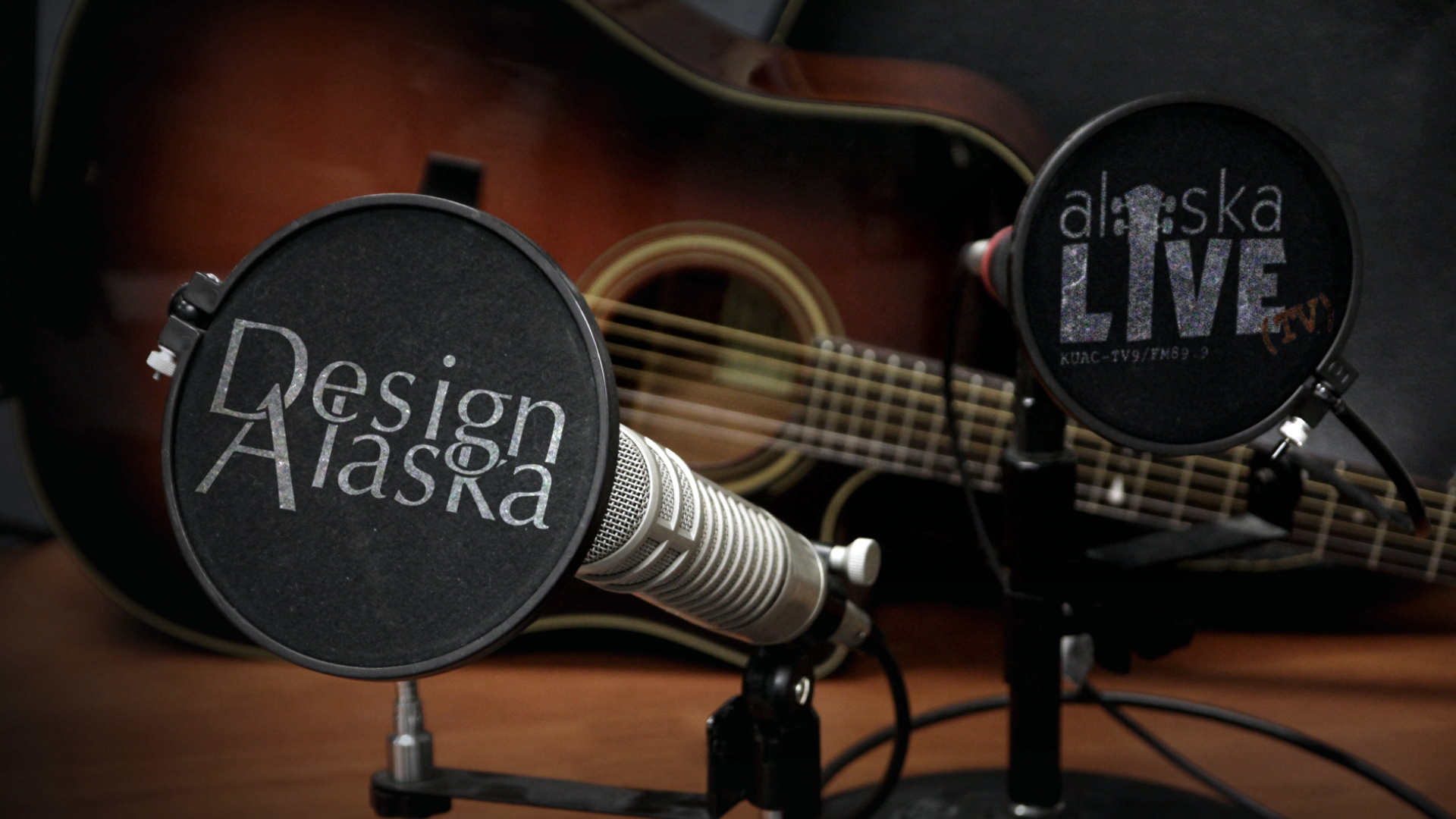 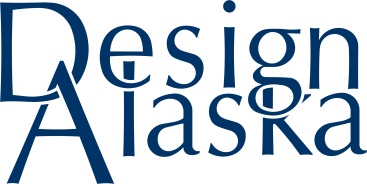 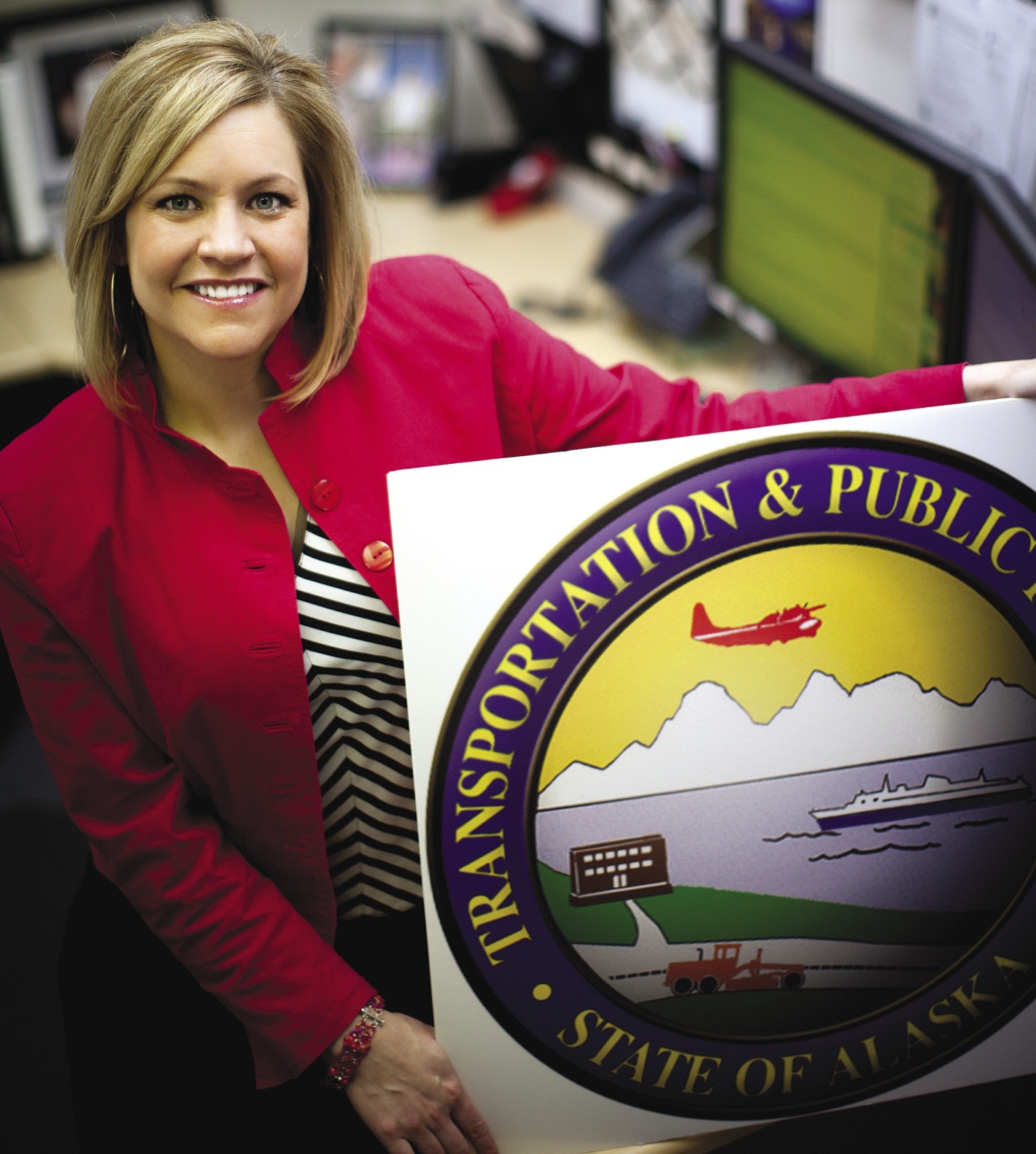 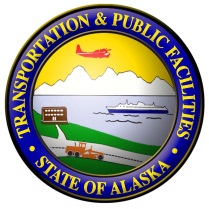 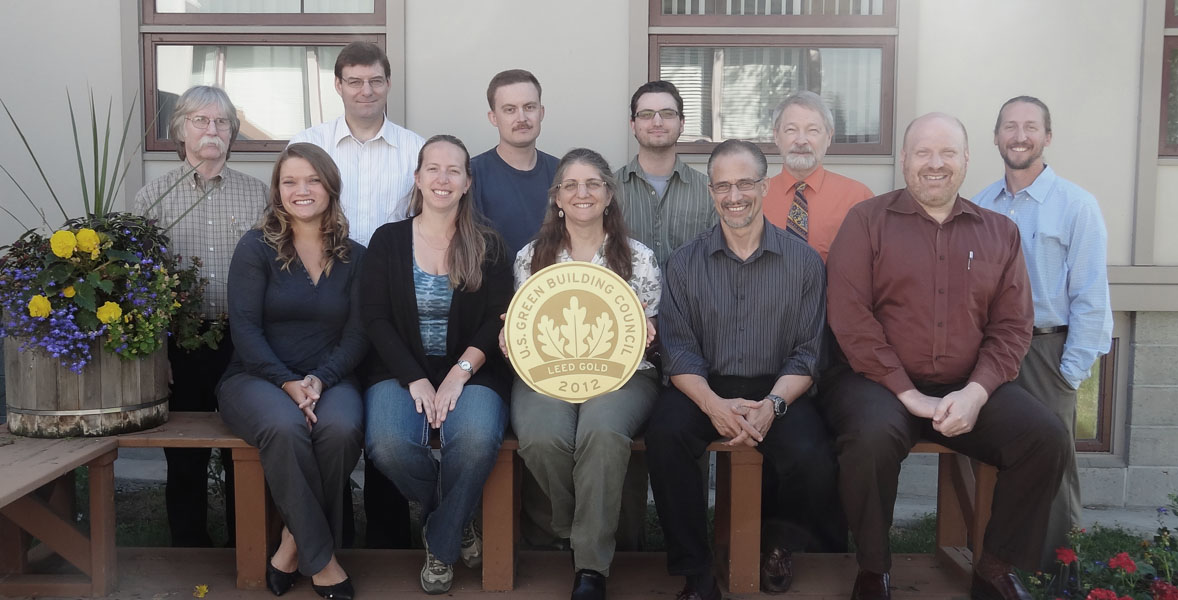 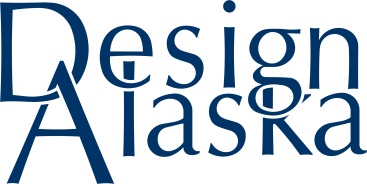 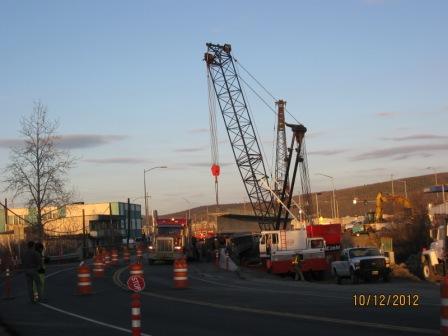 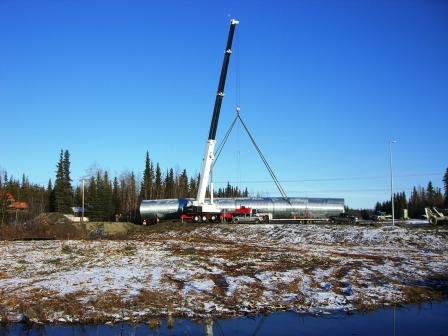 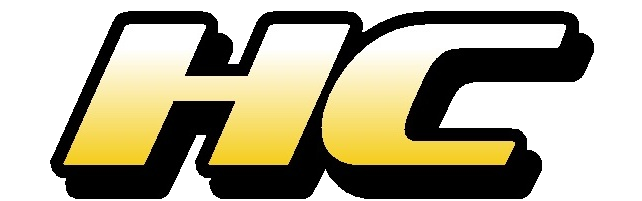 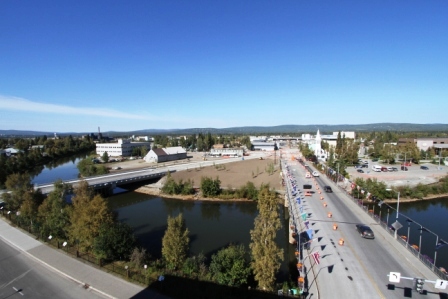 Contractors
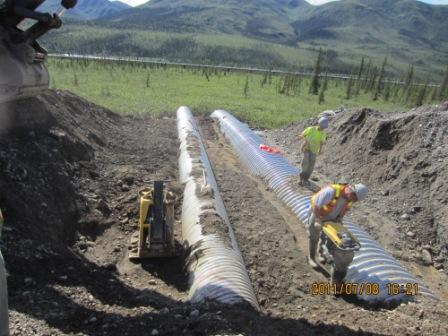 • Bridge Foundation
• Utility installation
• Multiplate Installation
CONGRATULATIONS TO THE NEW 2012 F.E.s!
David Apperson
Jason Bell
Lyle Axelarris
John Burdick
Reuben Butteri
Taylor Duggar
Tachit Chairat
William Coleman
Timothy Henry
Alex Areneson
Patrizia Bolz
Robert Burdick
Tae Freeman
David Hooper
Russell Carroll
Nicholas Konefal
Patrick Brandon
Dustin Cozby
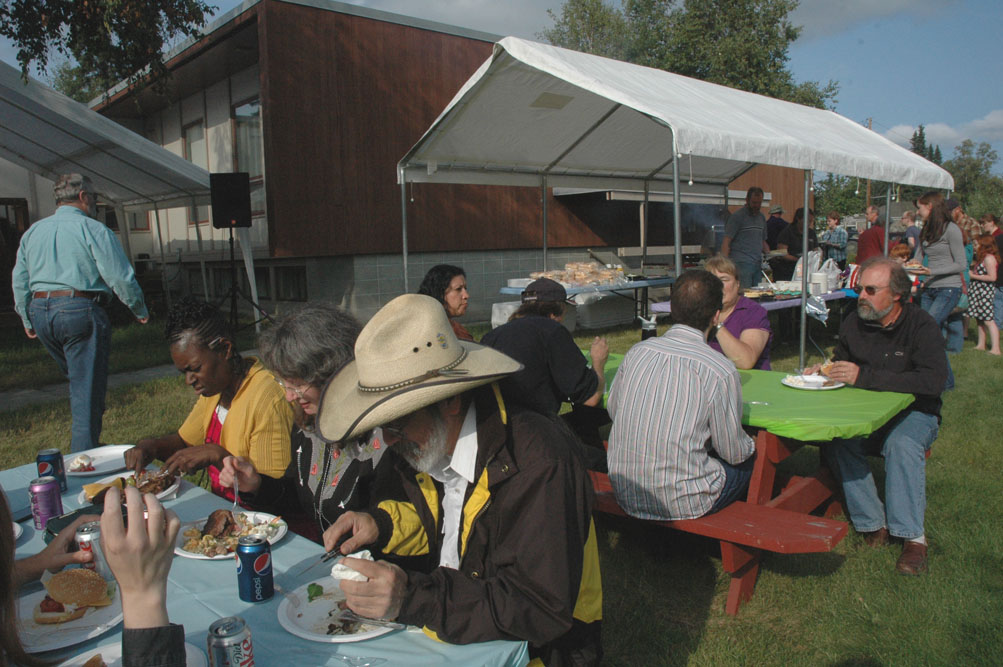 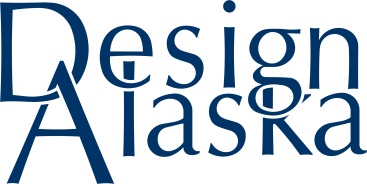 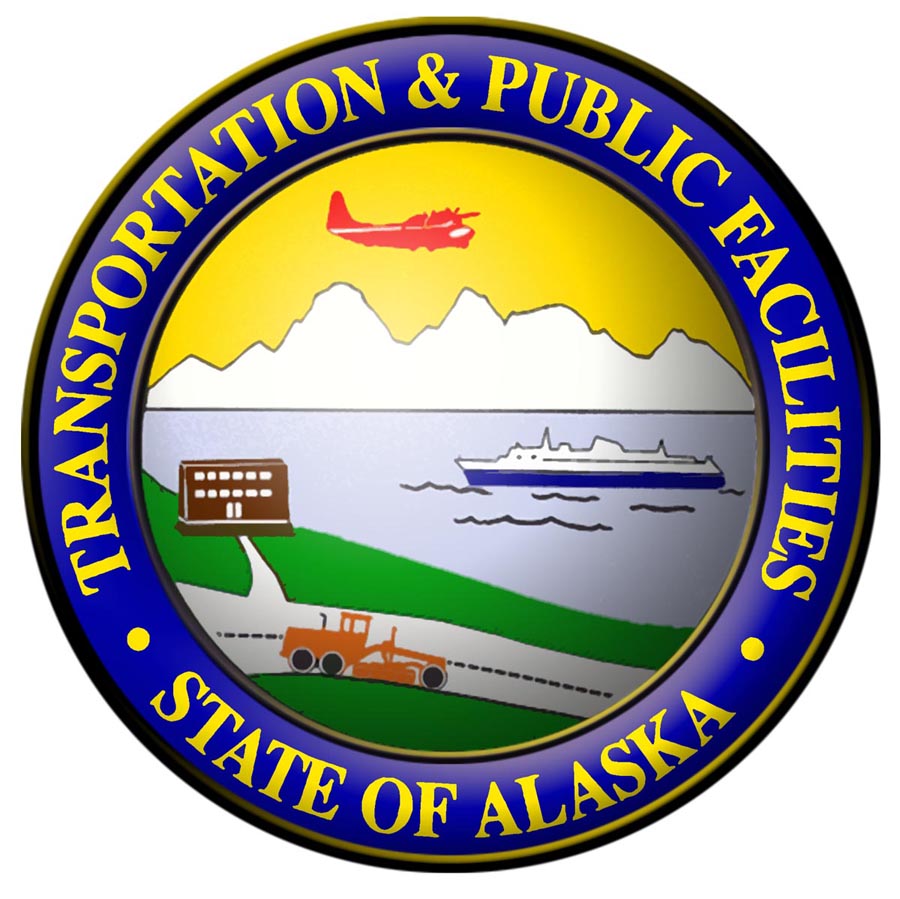 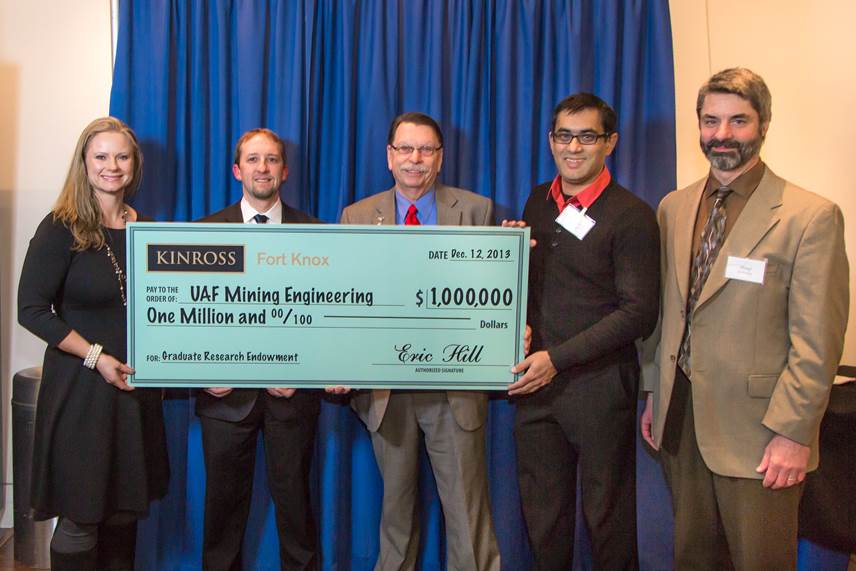 Kinross Fort Knox Supports UAF CEM Graduate Research
Photo Courtesy of CEM
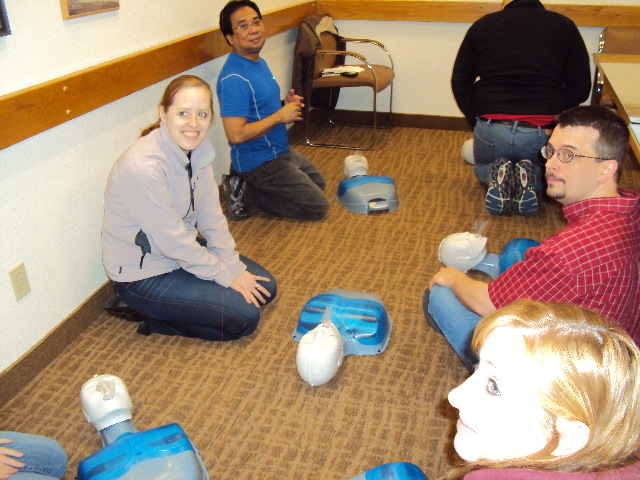 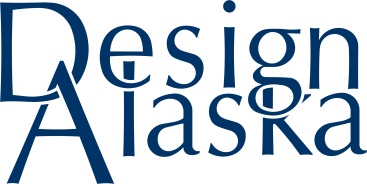 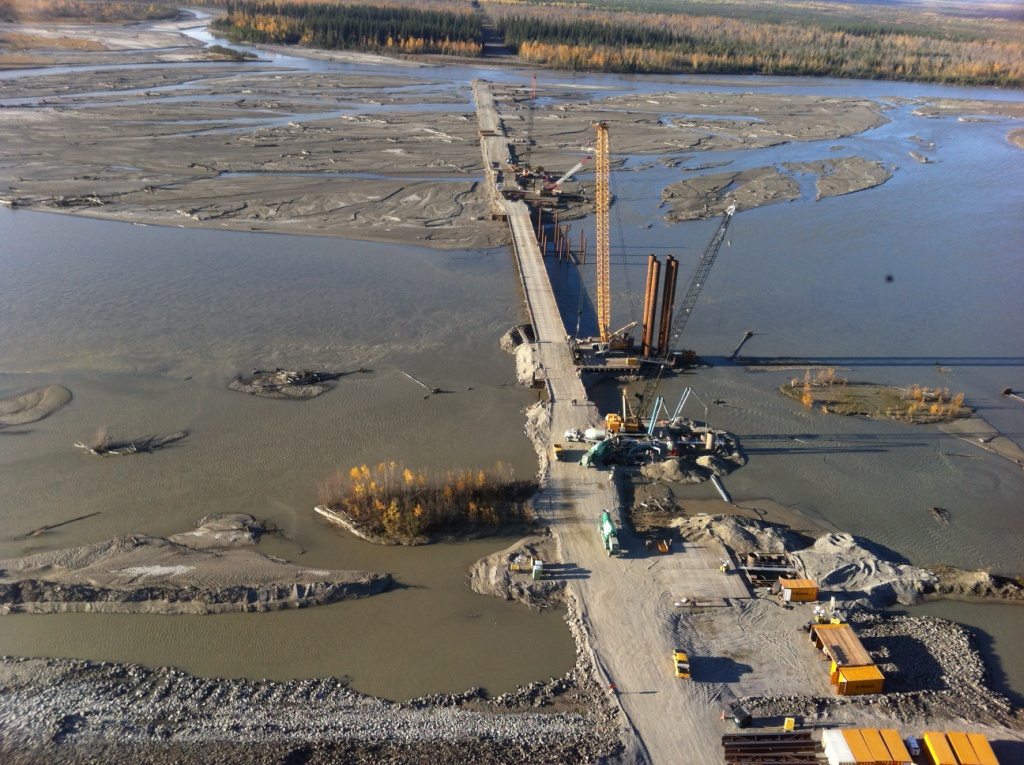 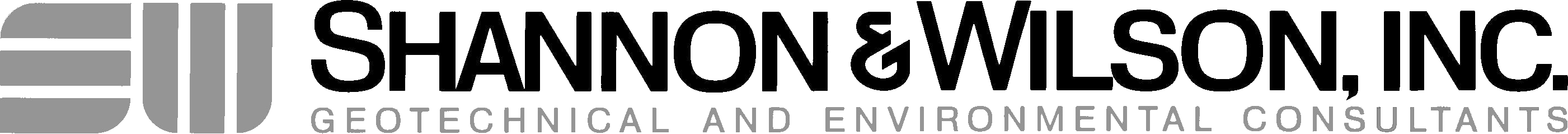 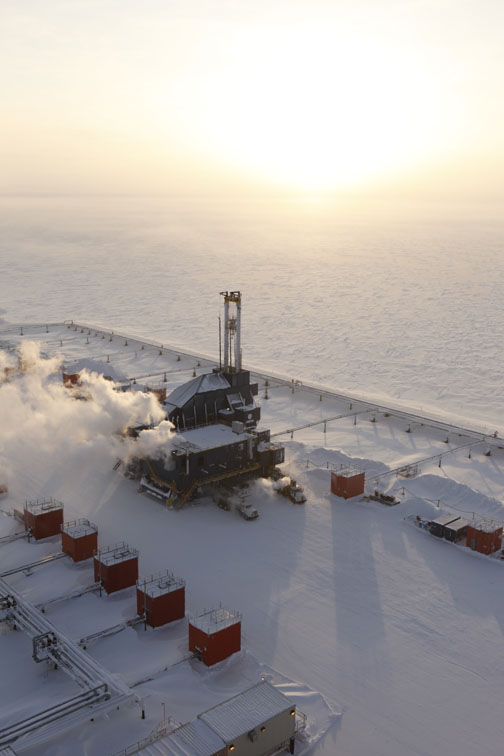 ConocoPhillips is pleased to support EWeek
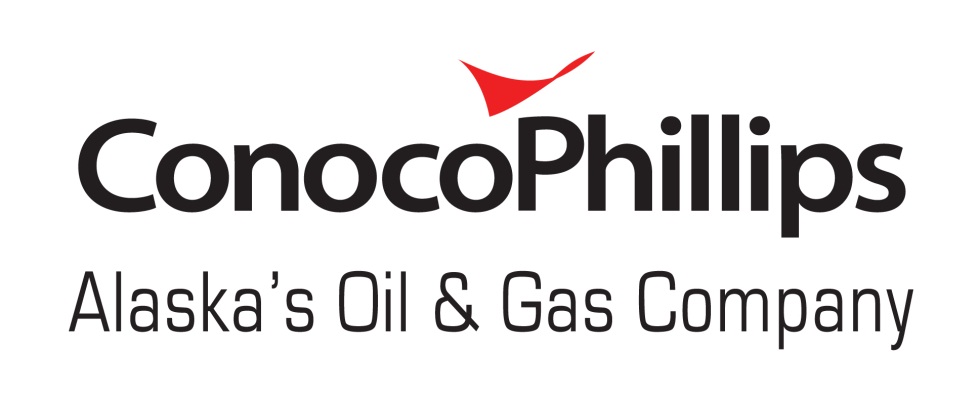 56
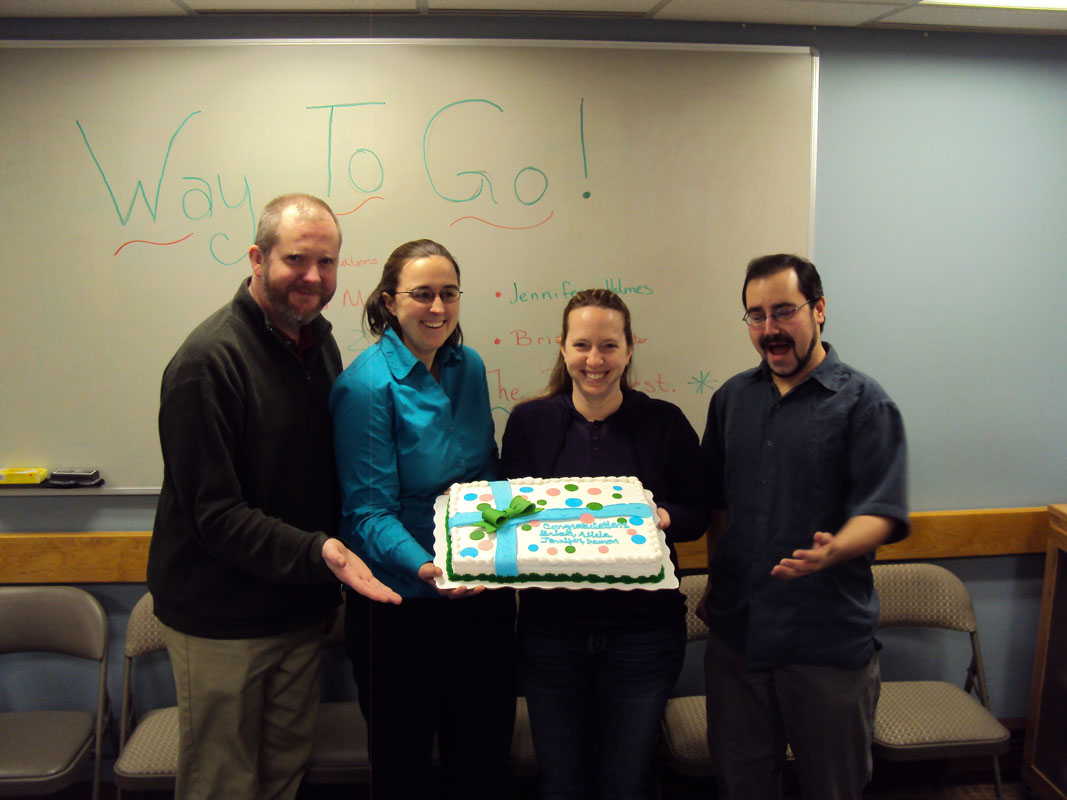 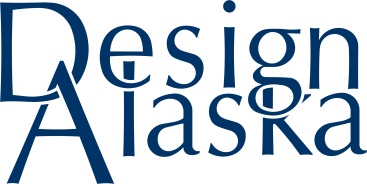 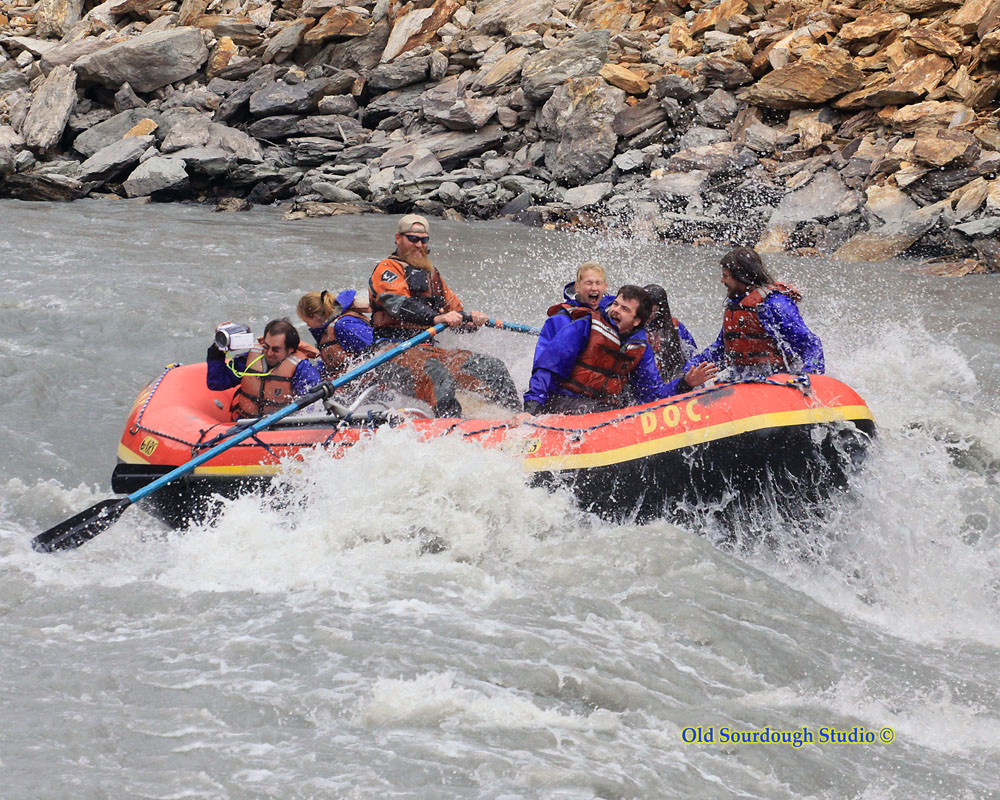 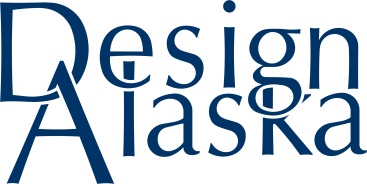 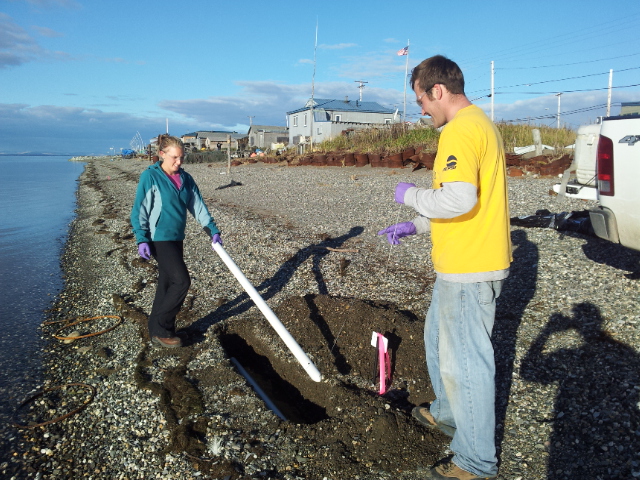 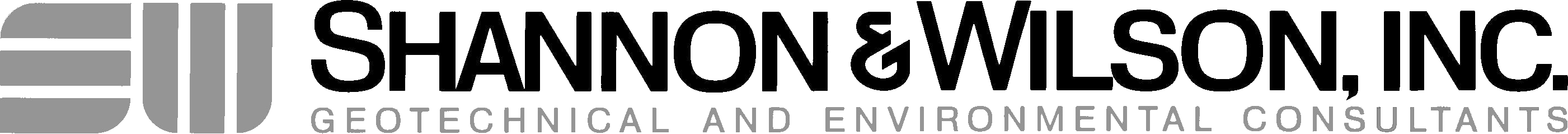 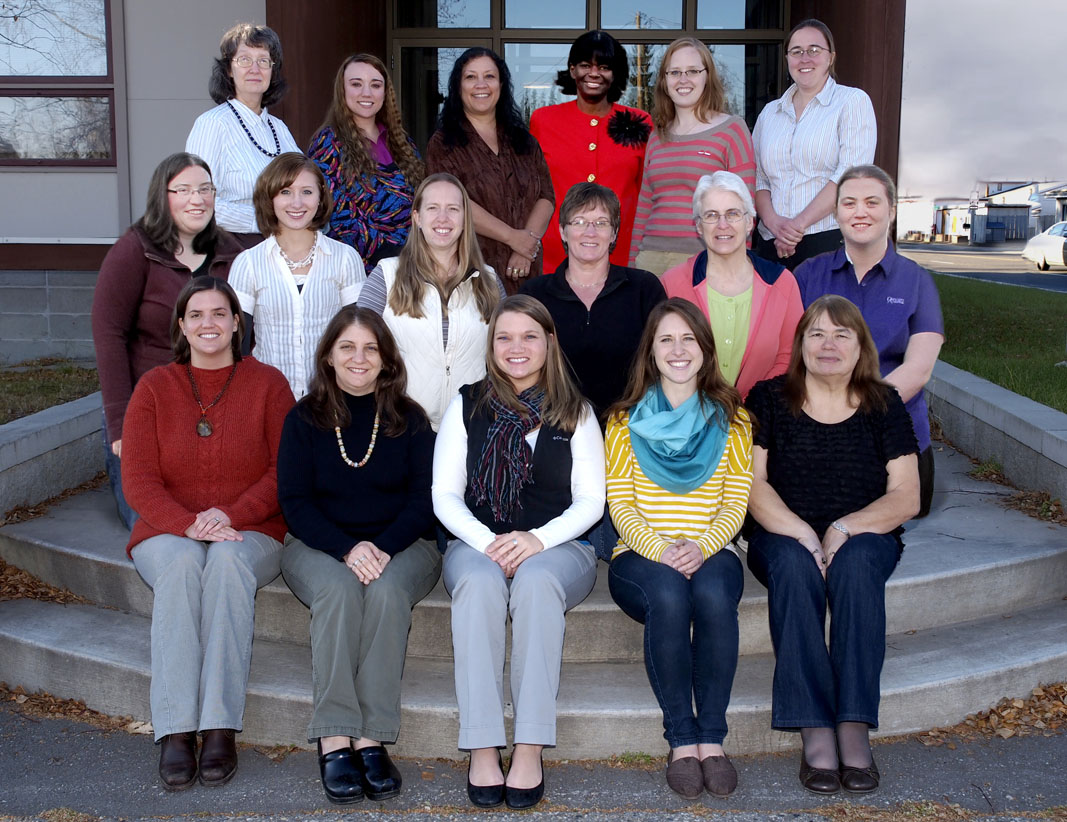 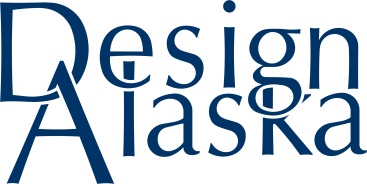 Math Counts Challenge!
Sharon drives 30 mi at 60 mi/h and 60 mi at 30 mi/h. What is Sharon’s average speed, in miles per hour, for the whole trip?
Answer to follow
Answer:  36 (mi/h)
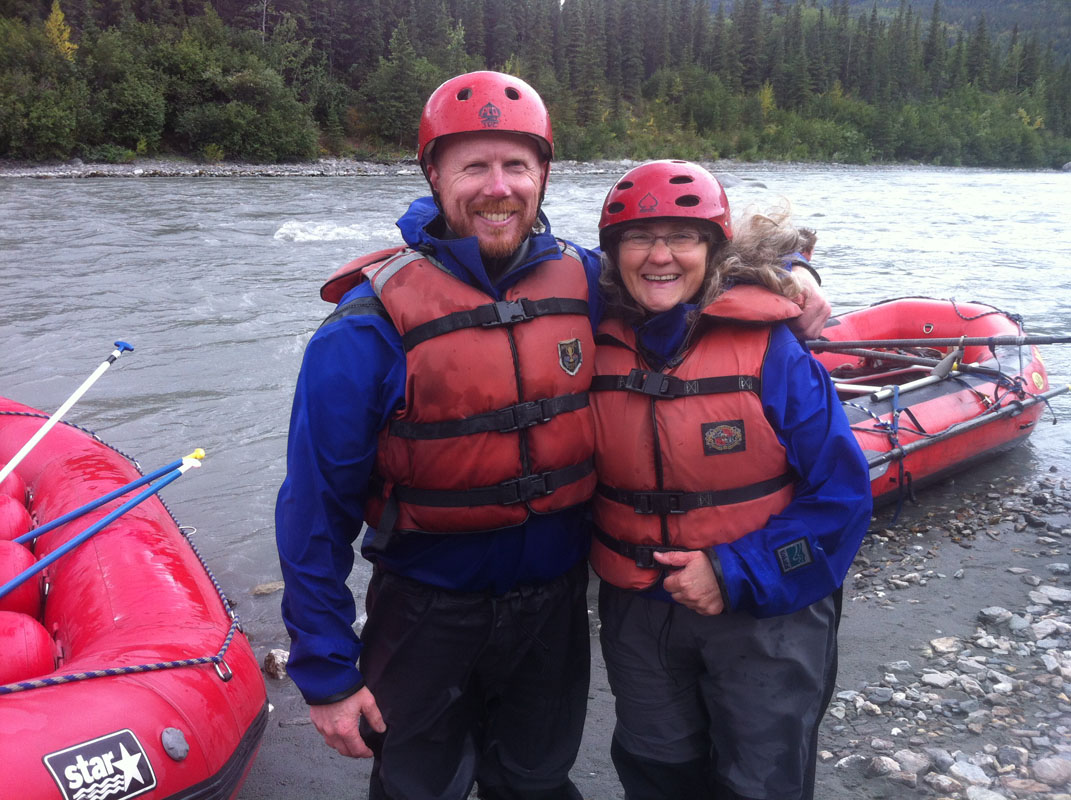 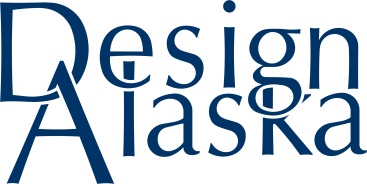 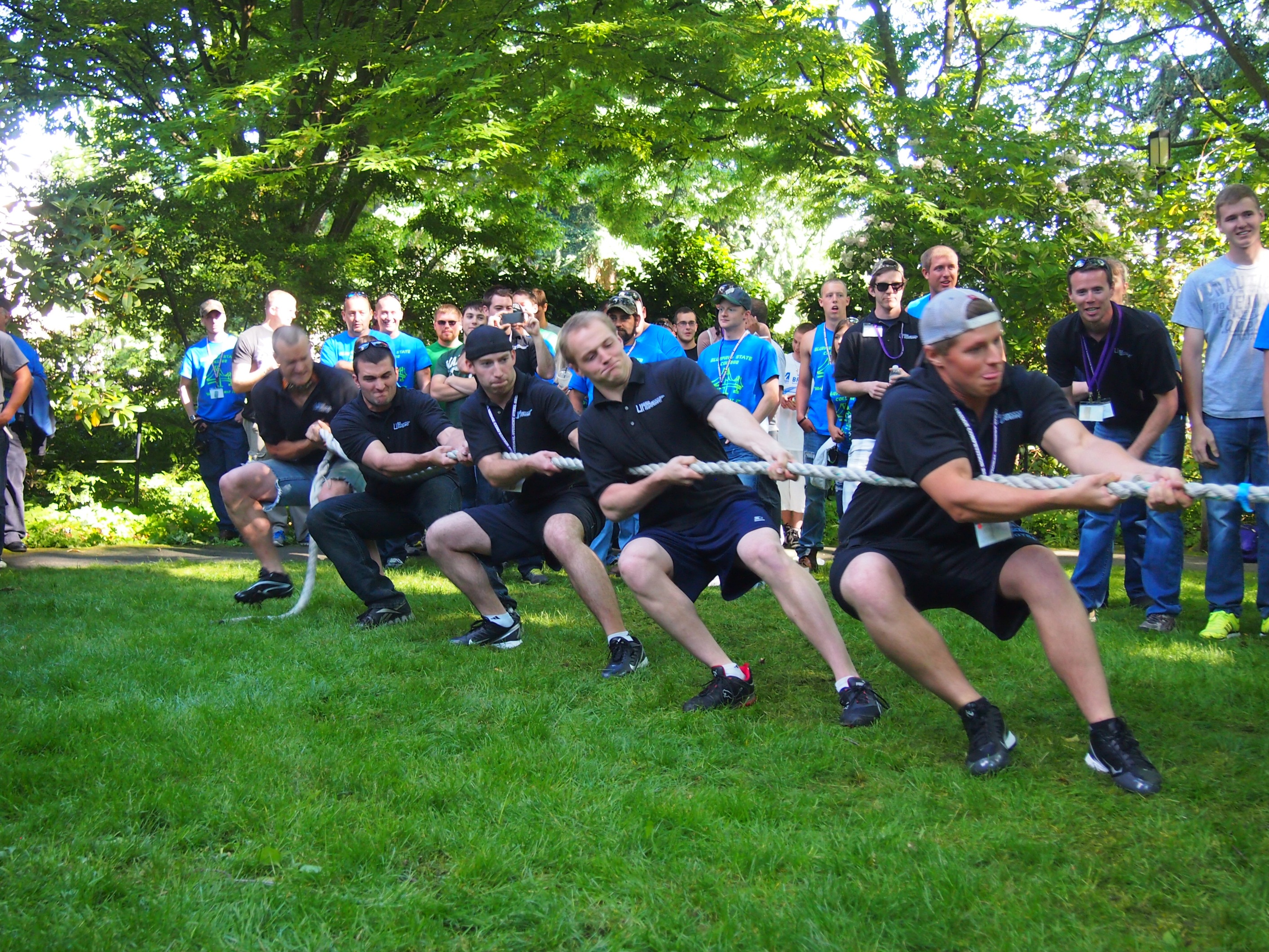 CEM students working together
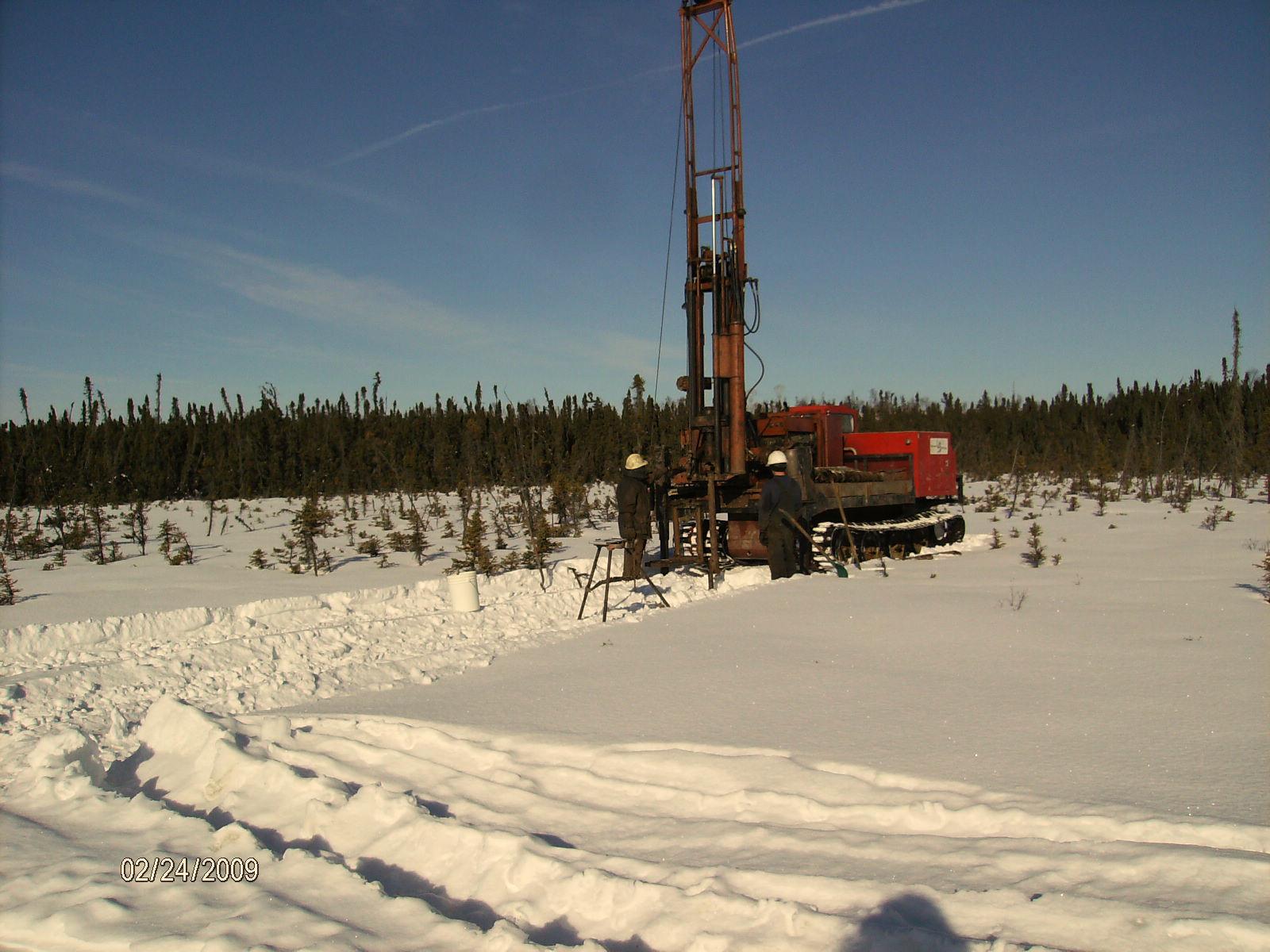 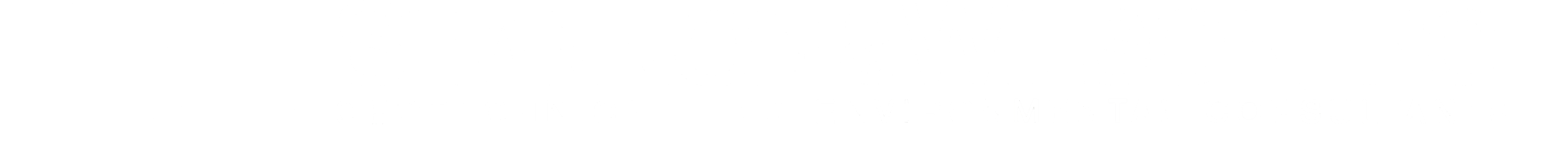 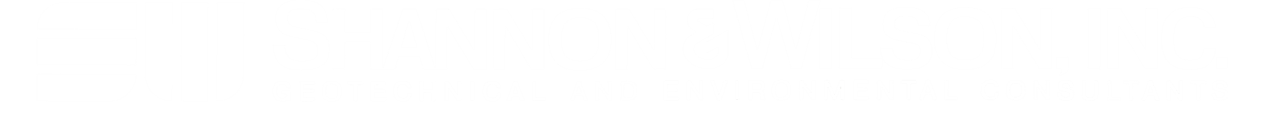 Arctic Engineering
Geotechnical
Environmental
Natural Resources
Asset Management
Construction Observation and Testing
GIS
Hydrogeology
Instrumentation
Laboratory Testing
Mining Engineering
Seismic
Tunneling
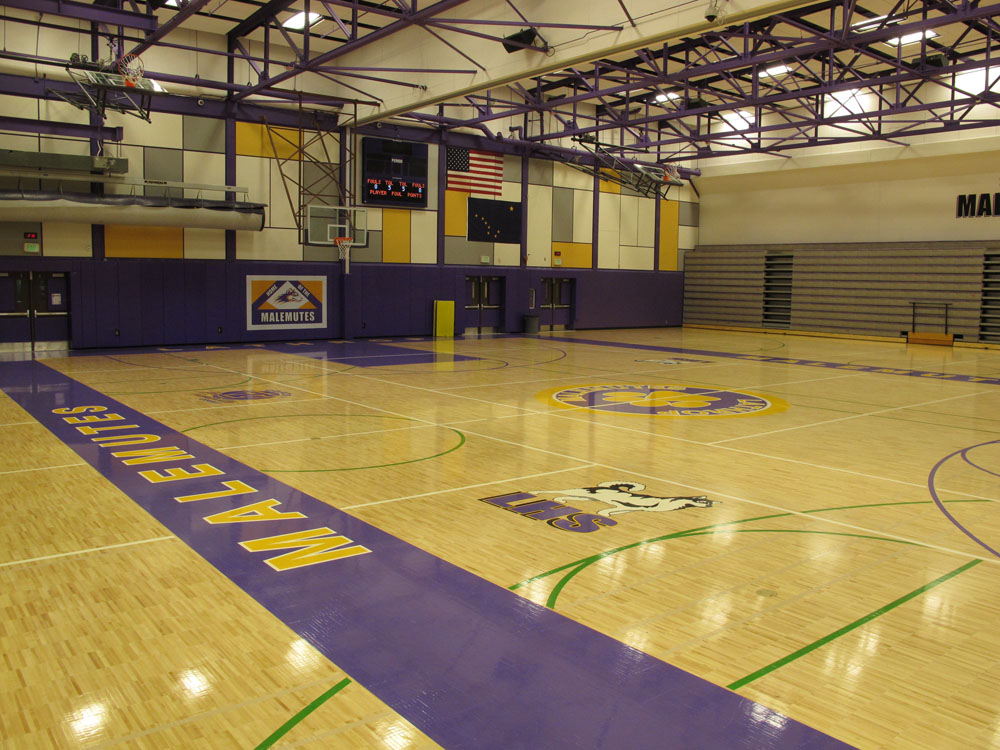 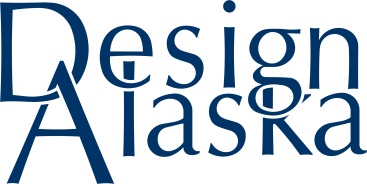 Math Counts Challenge!
In the game Yahtzee®, five standard dice are tossed. What is the probability that all five dice show even numbers or all five show odd numbers? Express your answer as a common fraction.
Answer to follow
1
16
Answer:
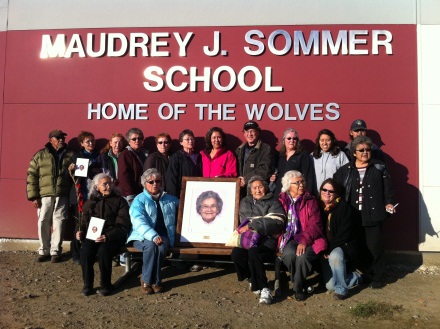 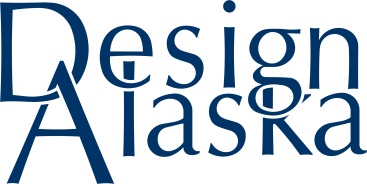 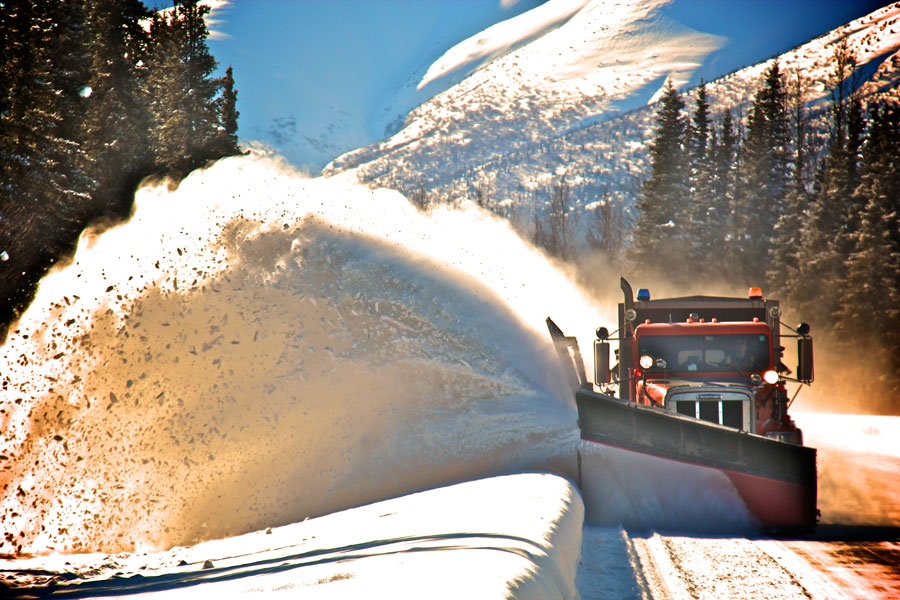 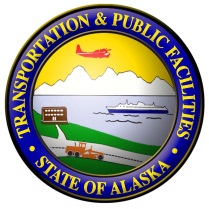 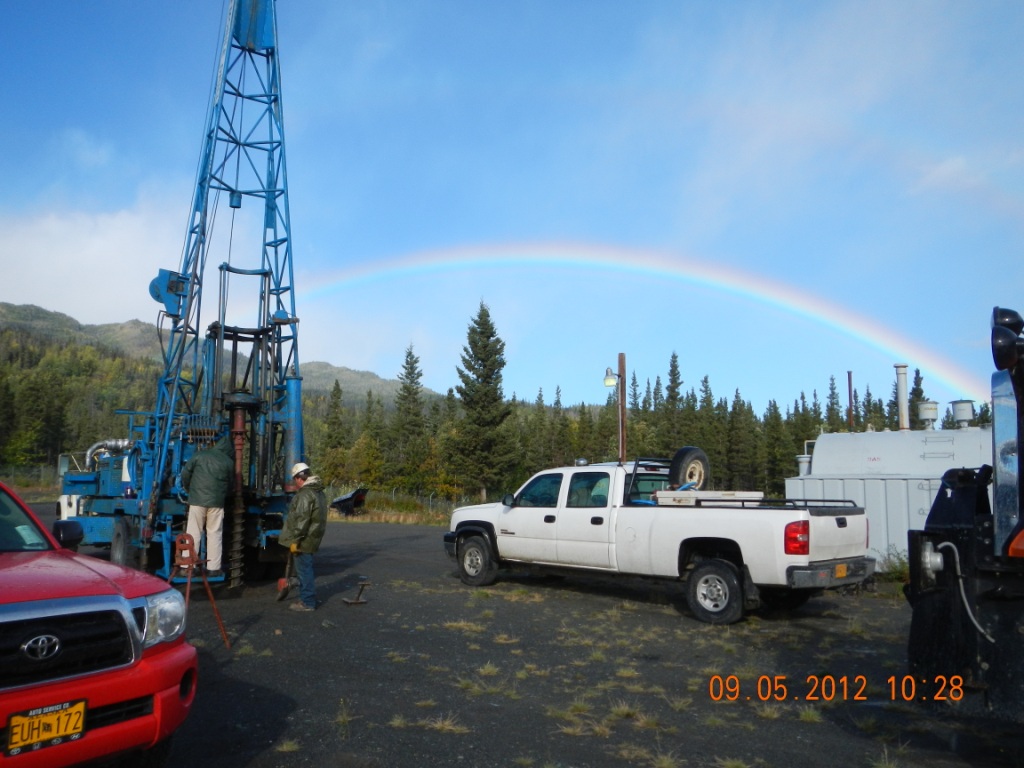 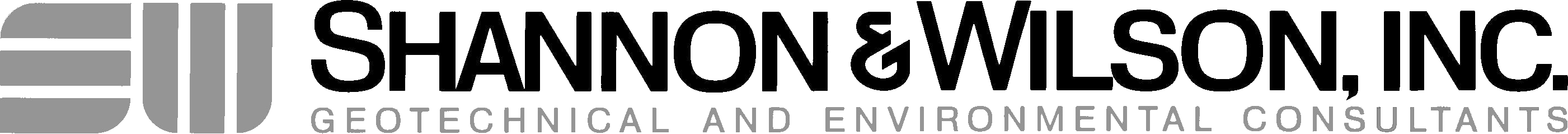 Our Newest Sponsor
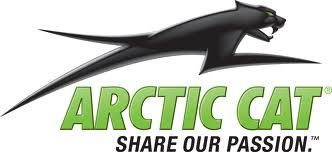 Dale Hahn, Group Leader, NVH/CAE Group, Arctic Cat, Inc.
UAF Snowmobile Team Captain(2000-2001)
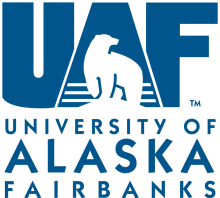 Math Counts Challenge!
What is the value of 8 ÷ 8 − 8 + 8 × 8?
Answer to follow
Answer:  57
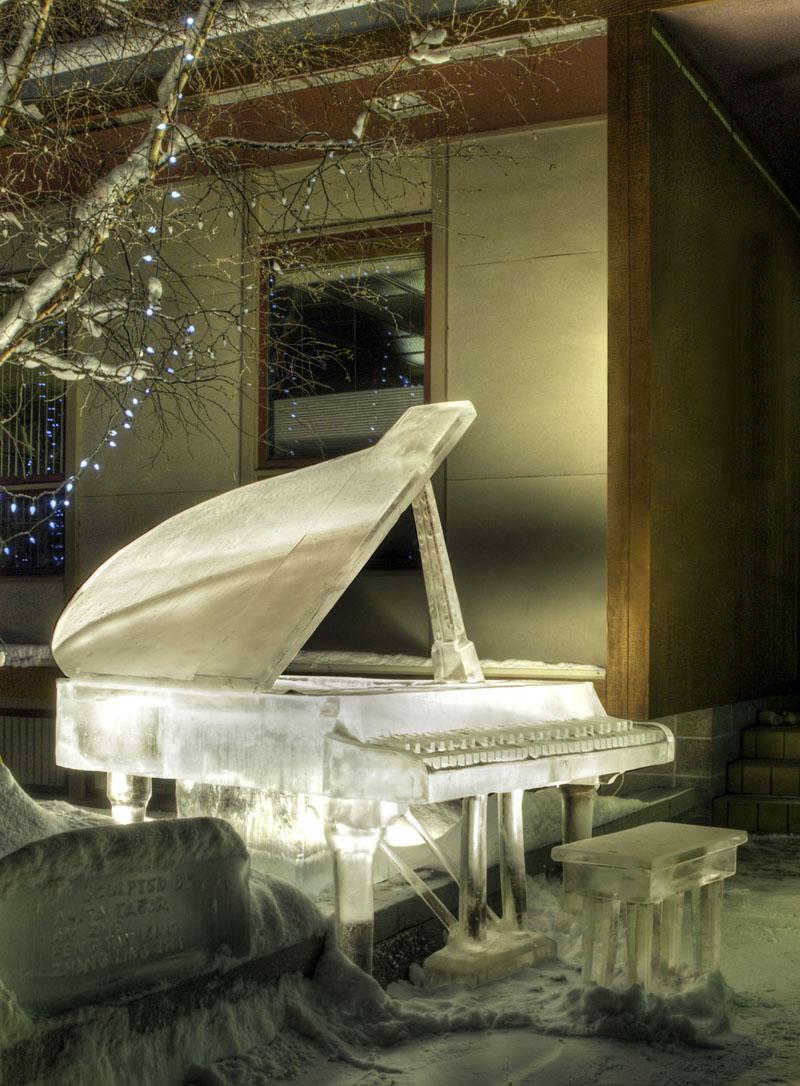 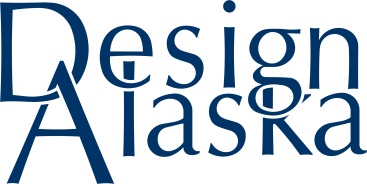 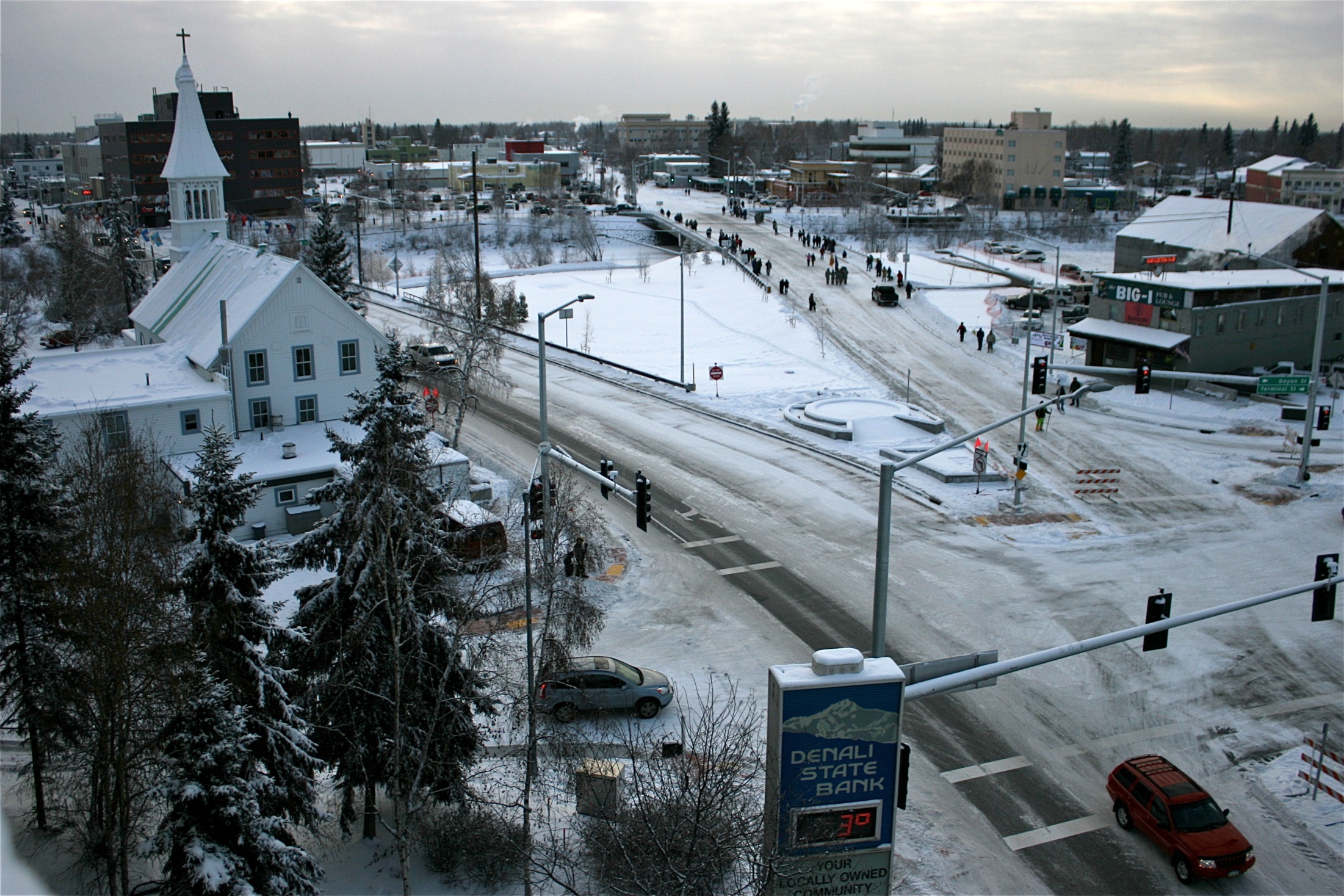 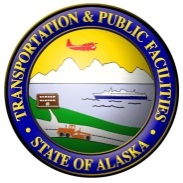 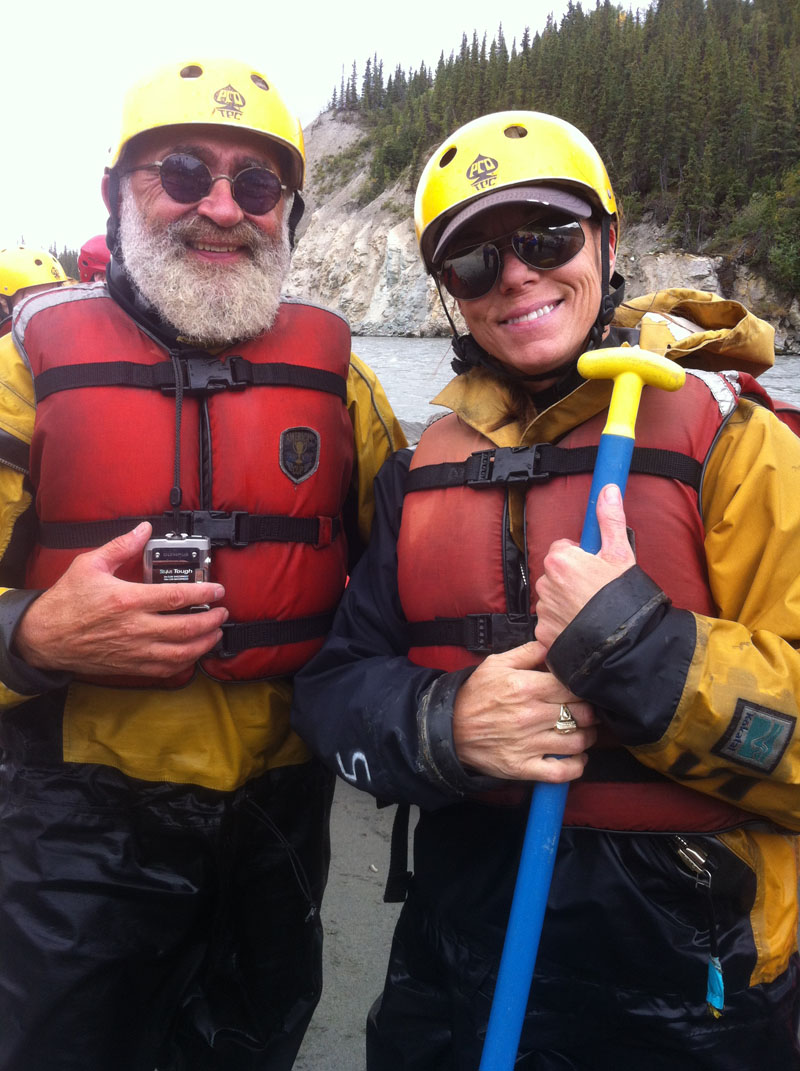 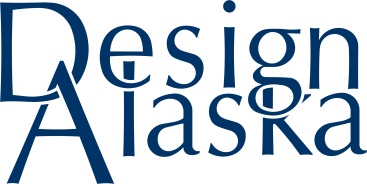 SB Electronics Capacitor:“The Heart of the Motor Controller”
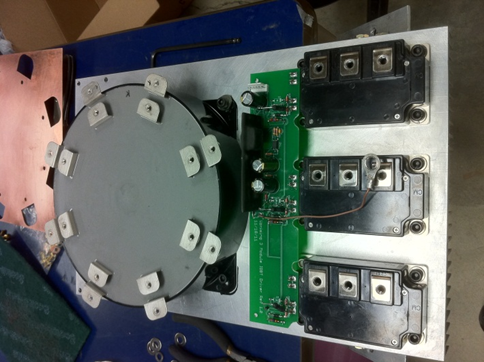 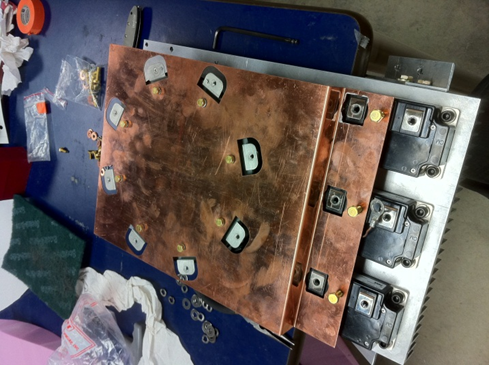 Power Ring Capacitor
Uses Film Technology
600V Rating
1000 uF (microfarad) 
Capable of handling 500A ripple
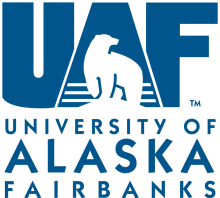 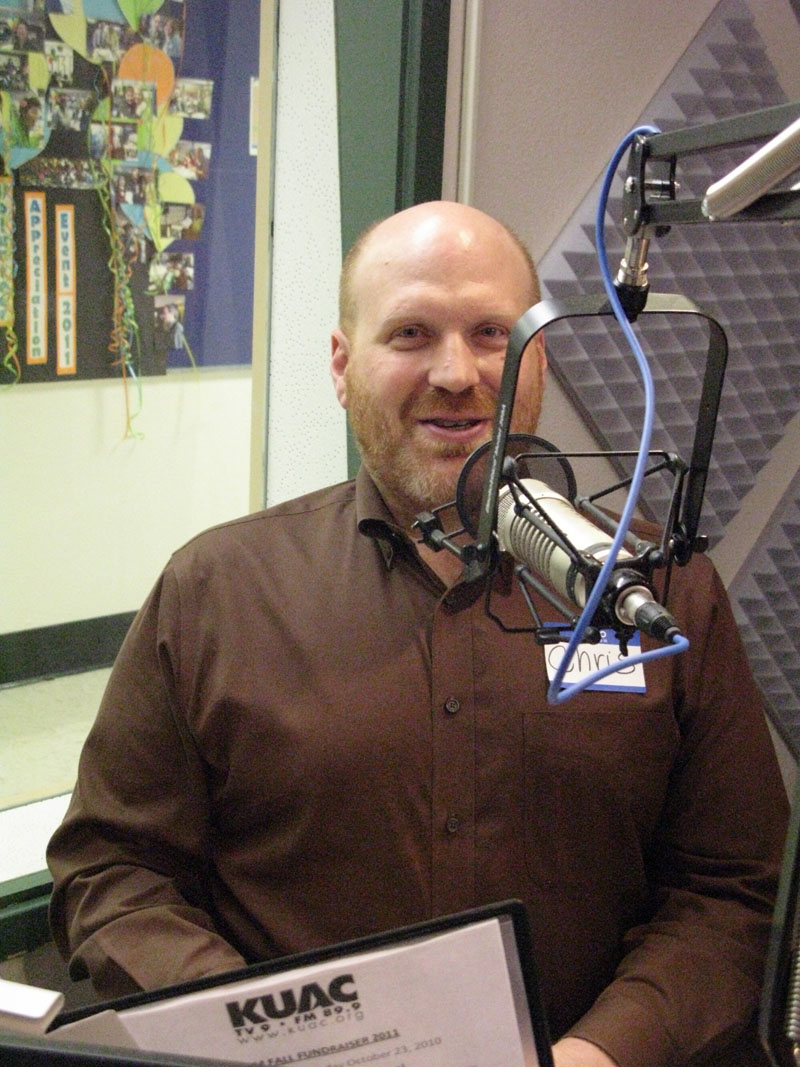 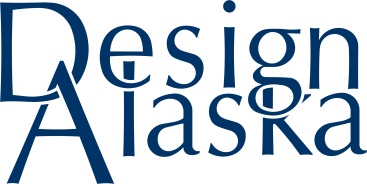 12 Volt System and Headlights
12V system powers motor controller, BMS, dashboard displays, relays, and headlights
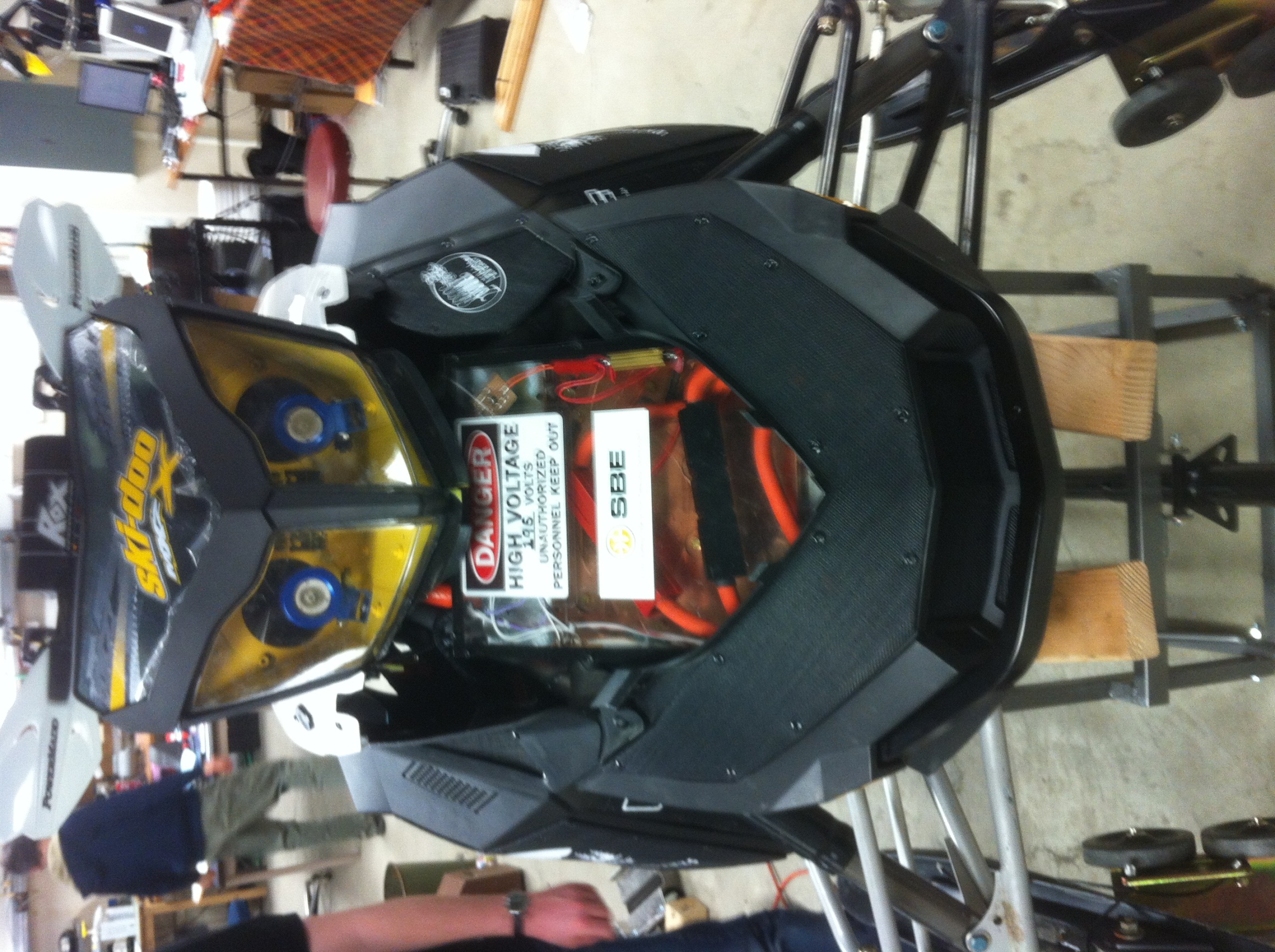 Stock headlights replaced with two 10W LEDs
Reduced draw on 12V system by 90%
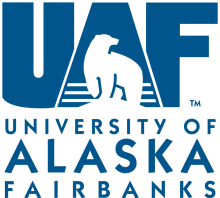 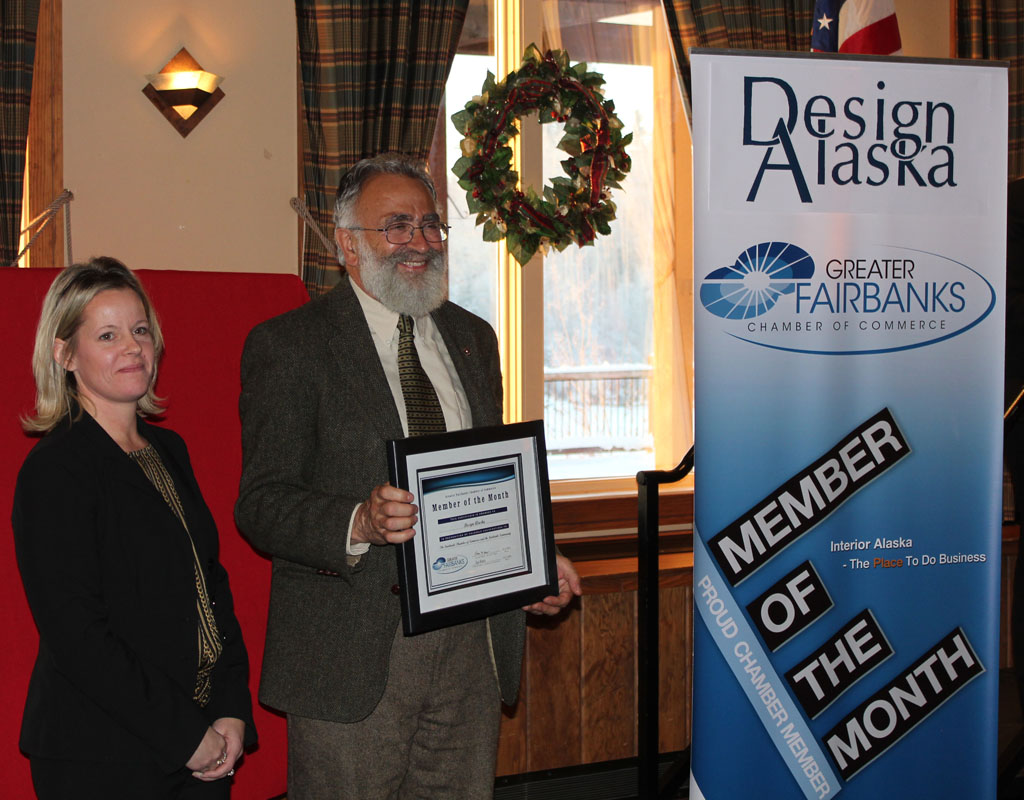 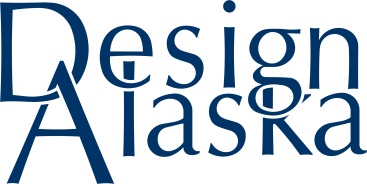 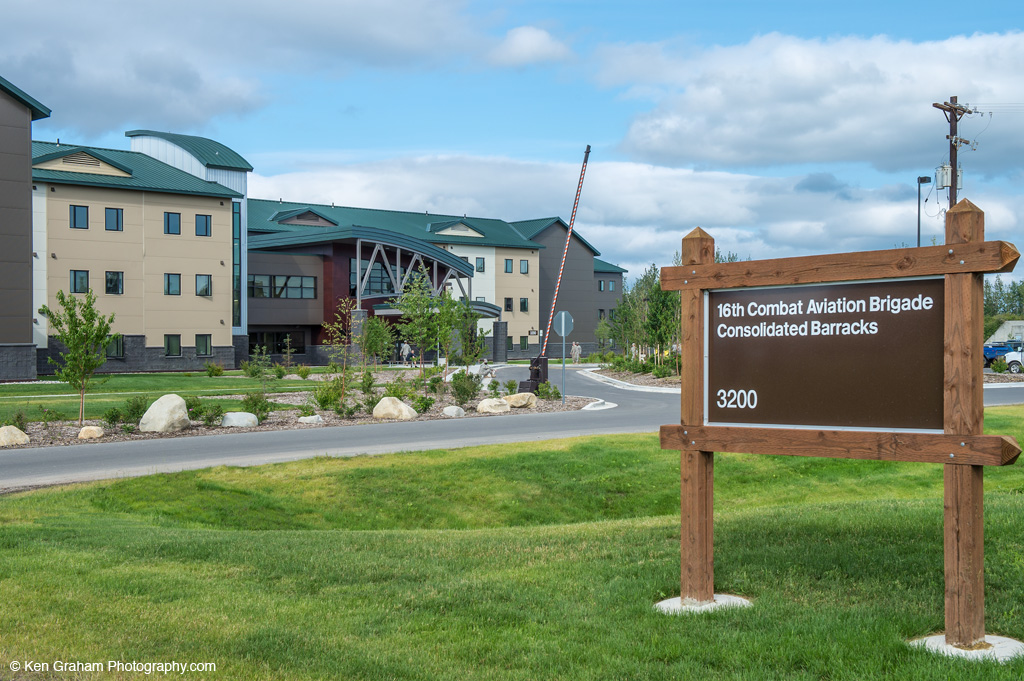 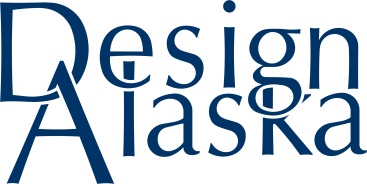 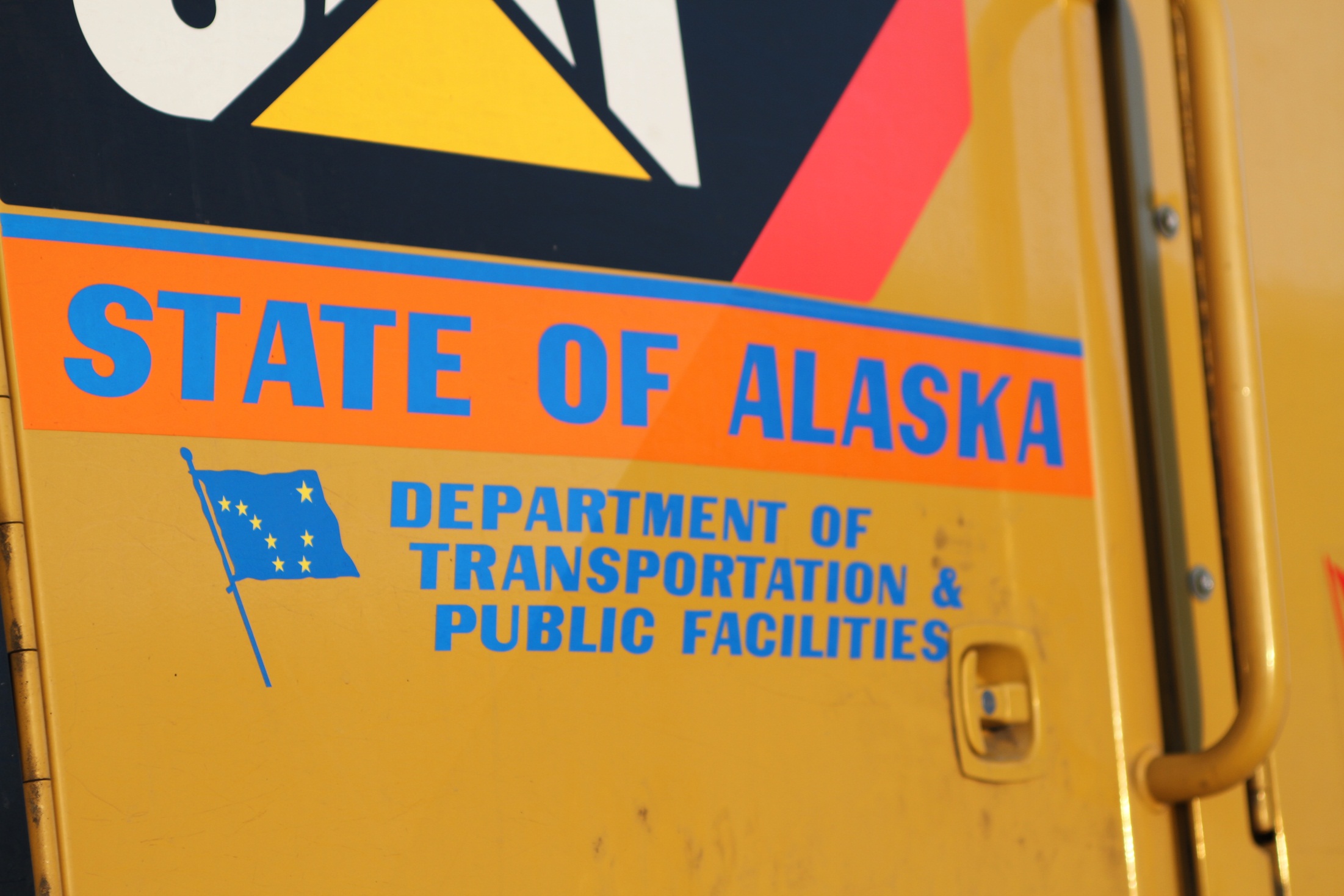 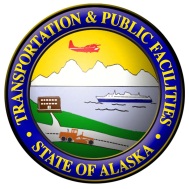 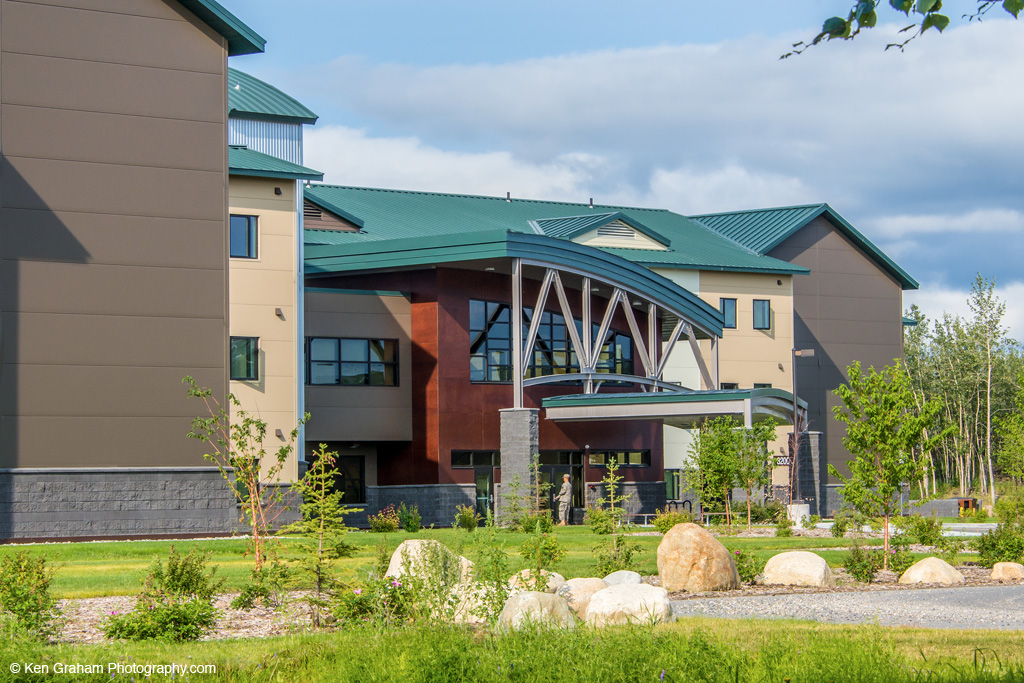 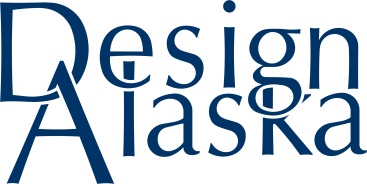